МАДОУ «Детский сад №25» Общеразвивающего вида
Проект
Чудесница вода, для чего ты нам дана?
                           (средняя группа)
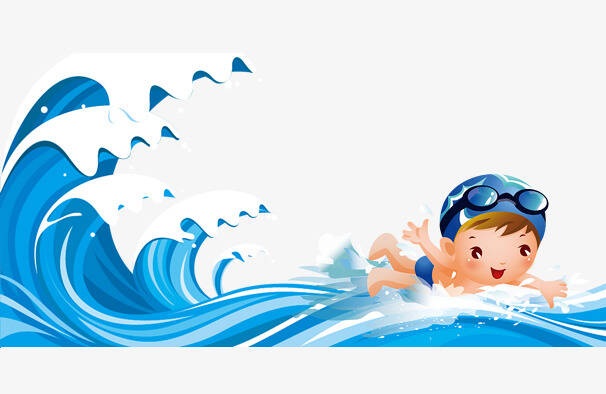 Вид проекта: познавательно-исследовательский
 Продолжительность: долгосрочный (март, апрель)
Воспитатели: Пономарёва Л. М.                          Бухрова Е. В.

                           г. Печора 
                              2022 г.
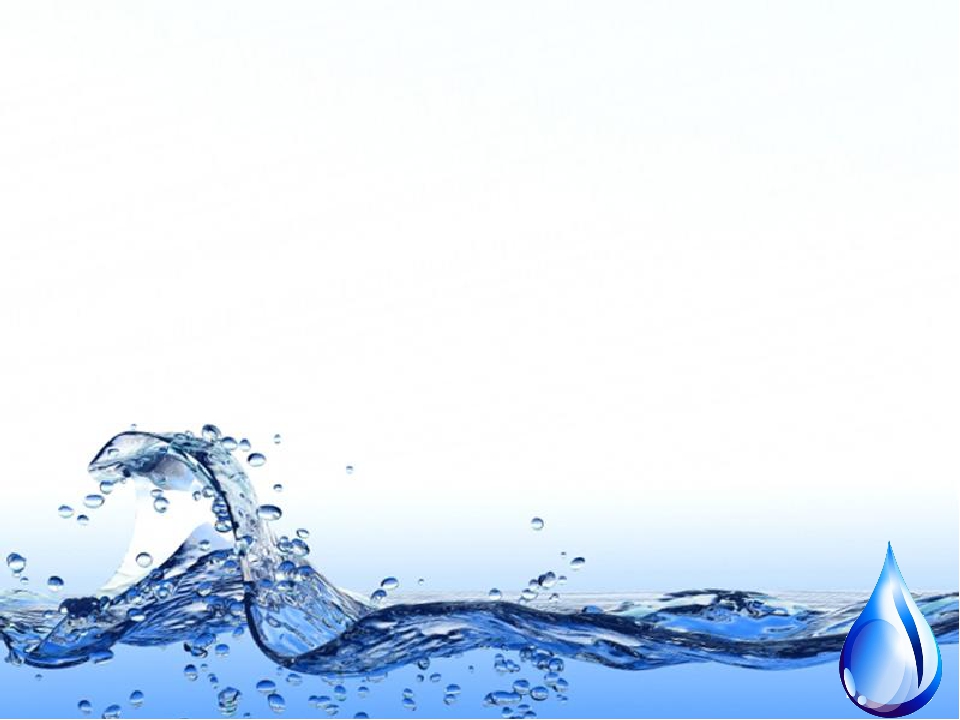 Цель проекта: - расширять знания детей о воде, её значении для жизни человека и её роли в окружающем мире;
- уточнить и расширить представления о воде в разных её состояниях, её свойствах и признаках.Задачи:
- создать условия для формирования у детей познавательного интереса;
- ознакомить со свойствами воды (запах, вкус, цвет, текучесть, способность испаряться, твердеть);
- развивать любознательность, умение наблюдать, анализировать, делать выводы;
- воспитывать бережное отношение к воде;
- привлечь родителей к оказанию помощи детям в исследовательской деятельности и экологическому воспитанию.
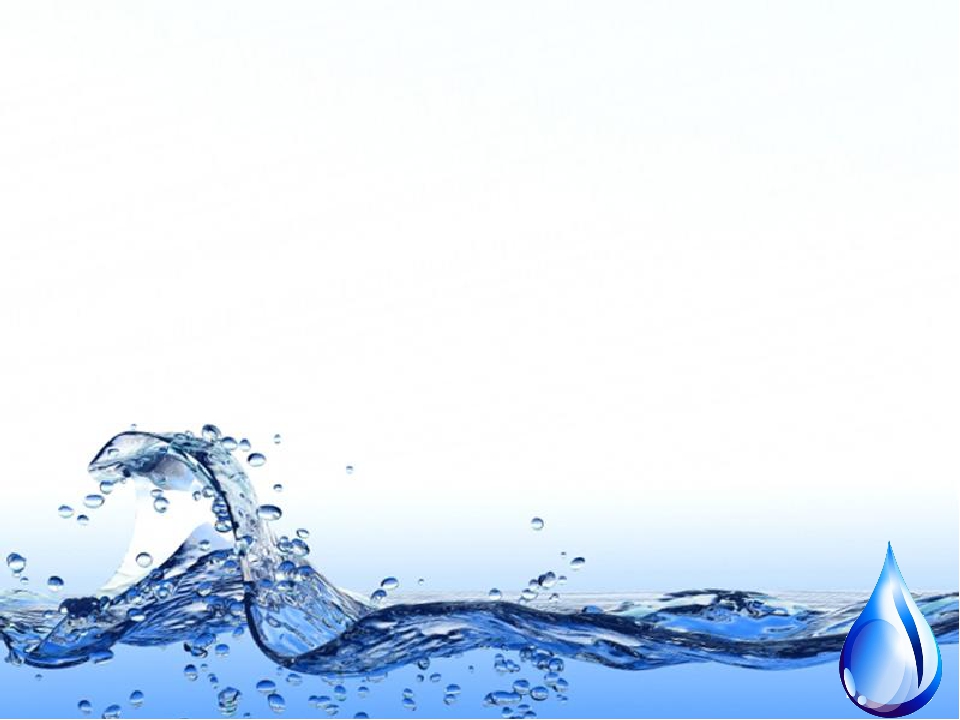 Проблема: 1. Дети любят играть с водой и чаще стали интересоваться свойствами воды.«Почему идёт дождь?», «Почему нельзя пить воду из-под крана?», «Как появляется снег, лёд?»
2. Отсутствие у детей представлений о значении воды в жизни всего живого на земле.3. Заинтересованность детей в данной теме.
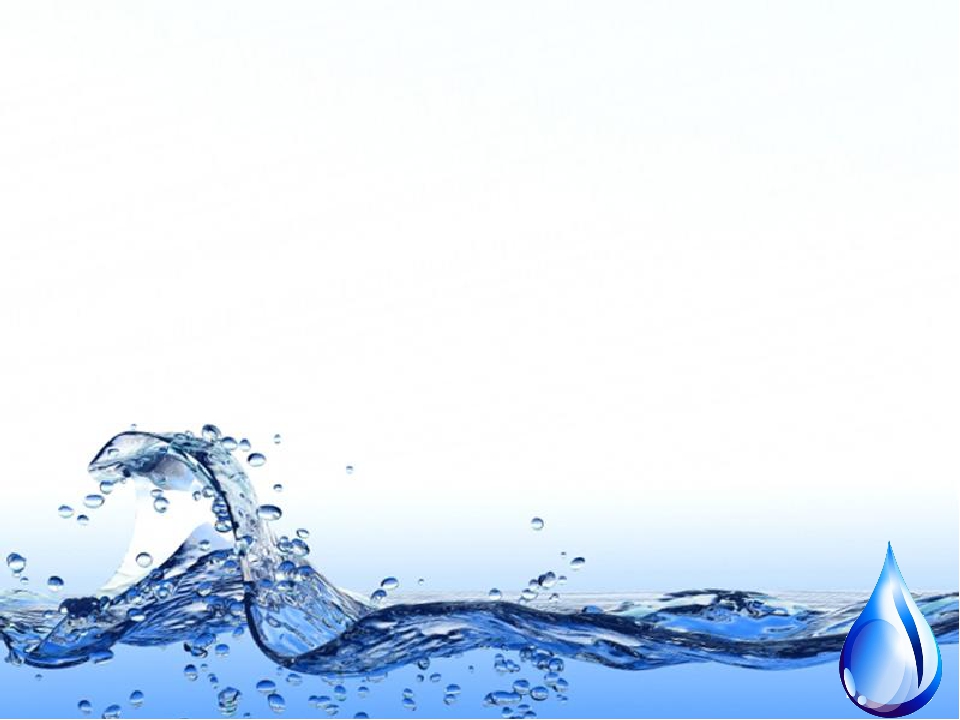 «Вода – жидкость»
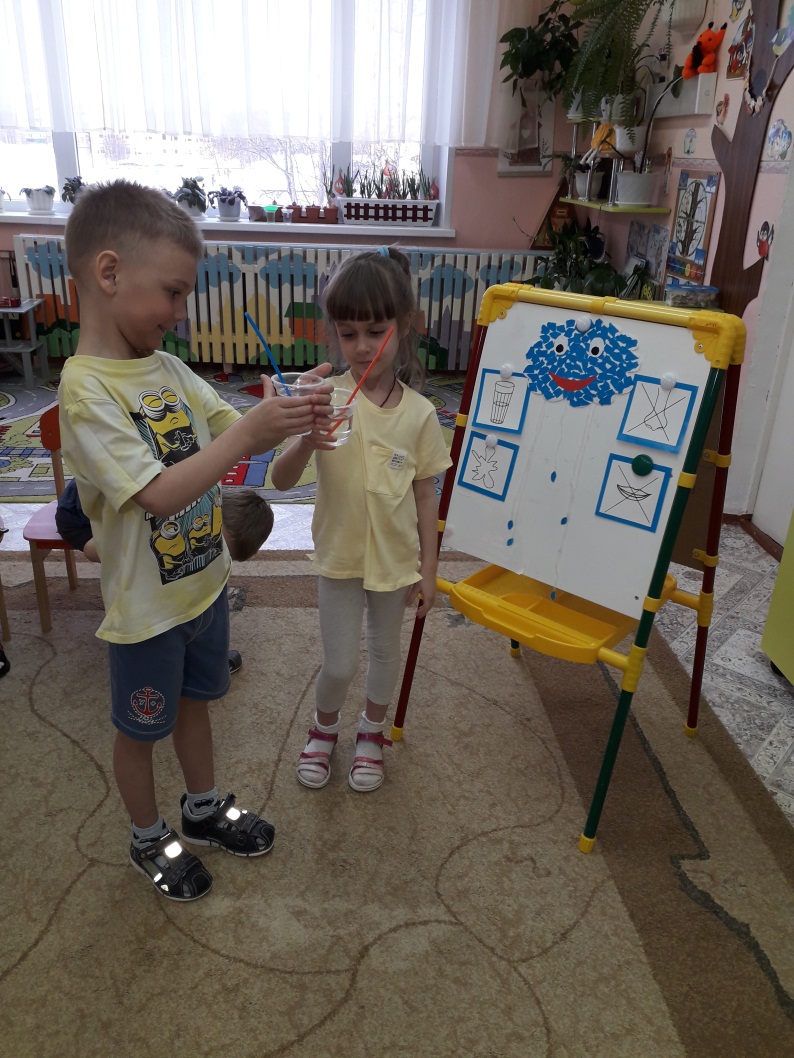 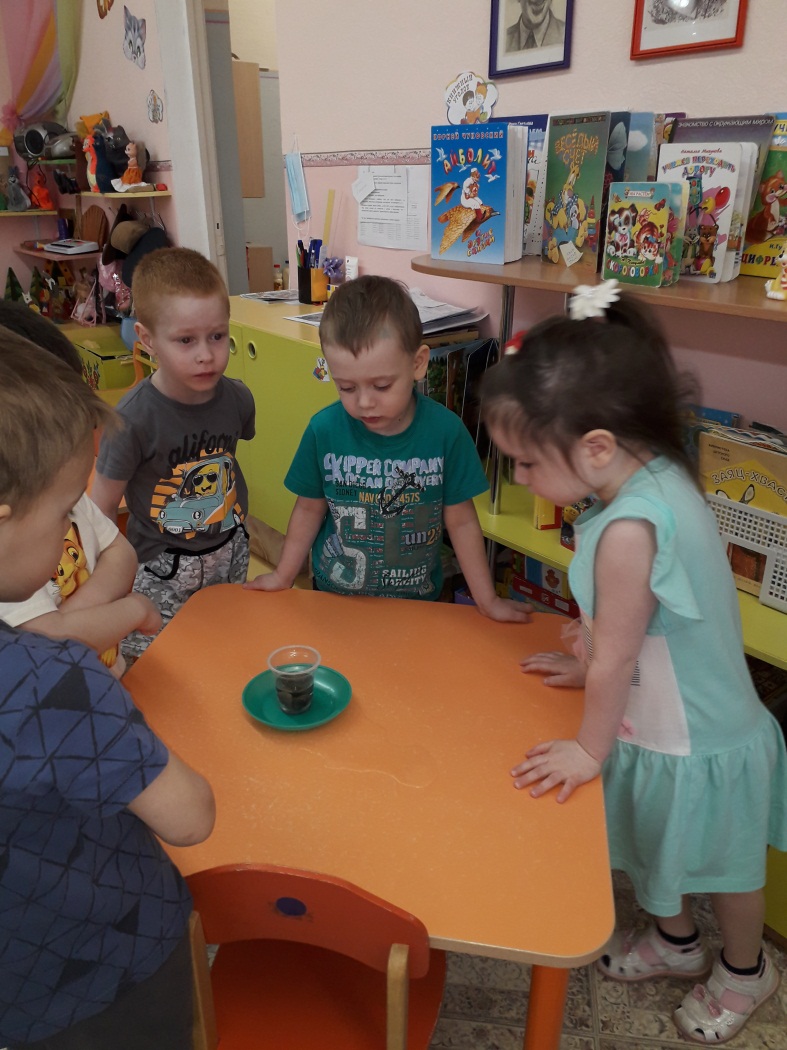 Цель: формирование представлений о воде.Задача: выявить свойства воды – прозрачность, отсутствие запаха и вкуса.
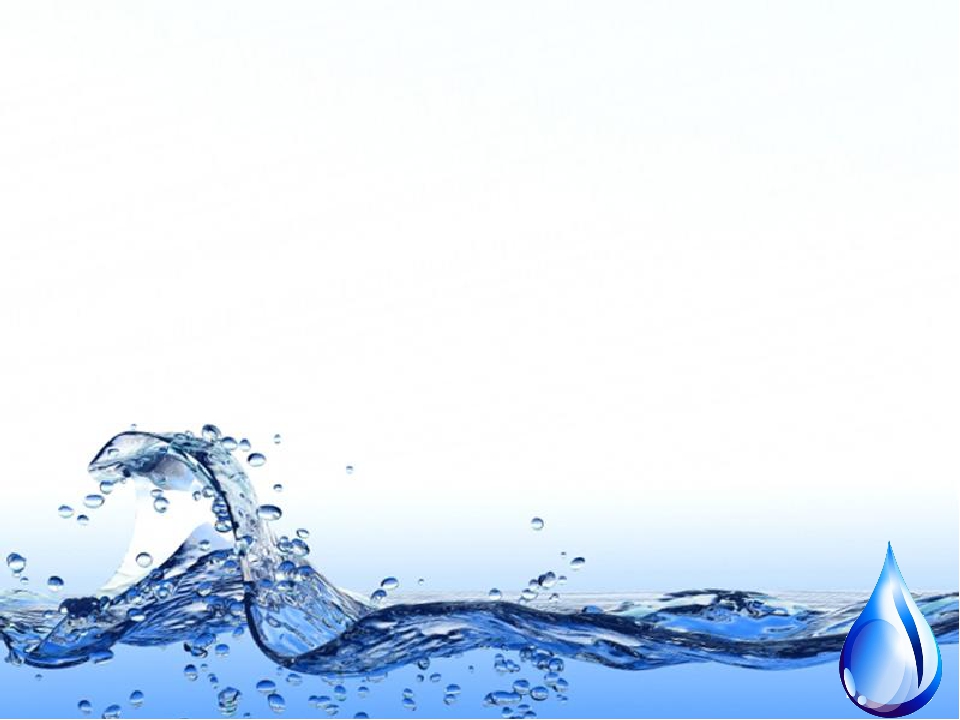 «Вода может изменять свой цвет»
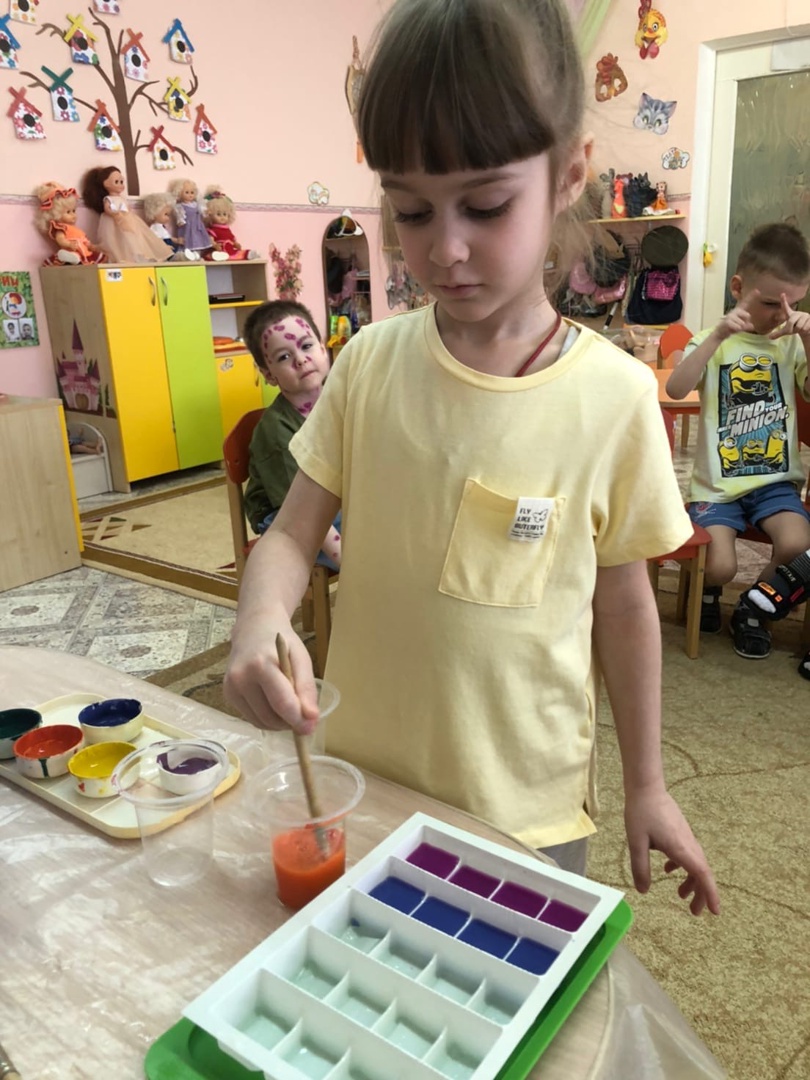 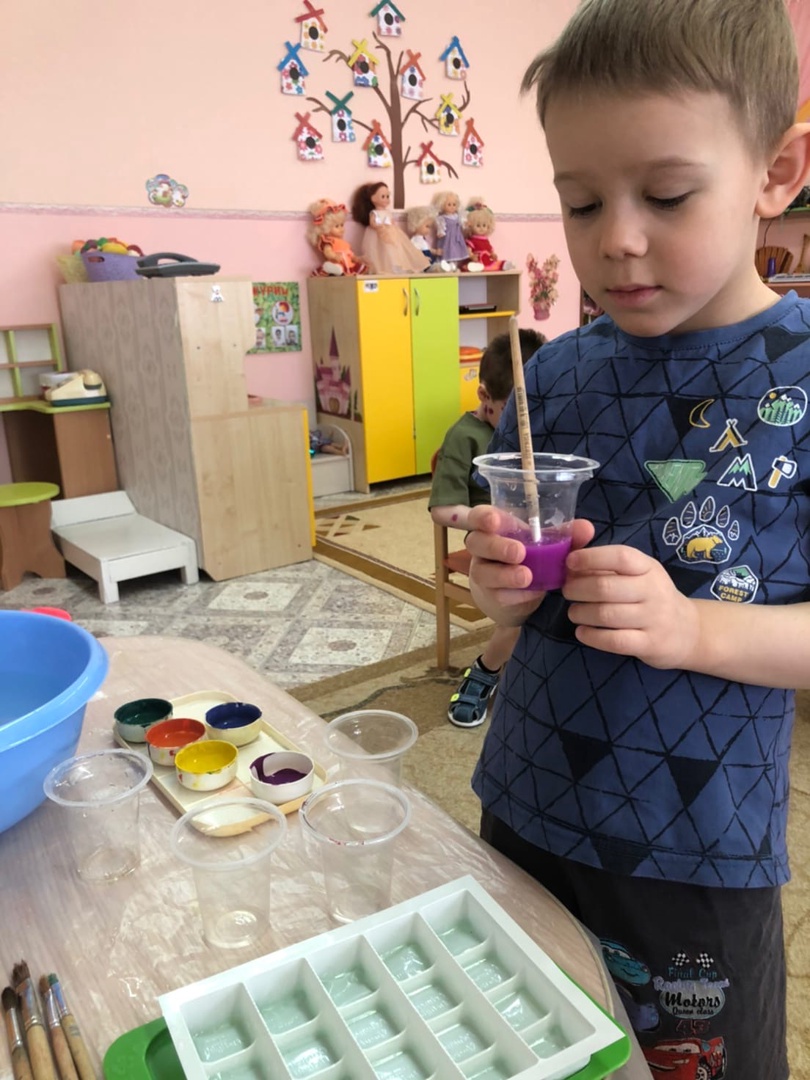 Задача: выявить свойства воды.Вода может окрашиваться в разные цвета.
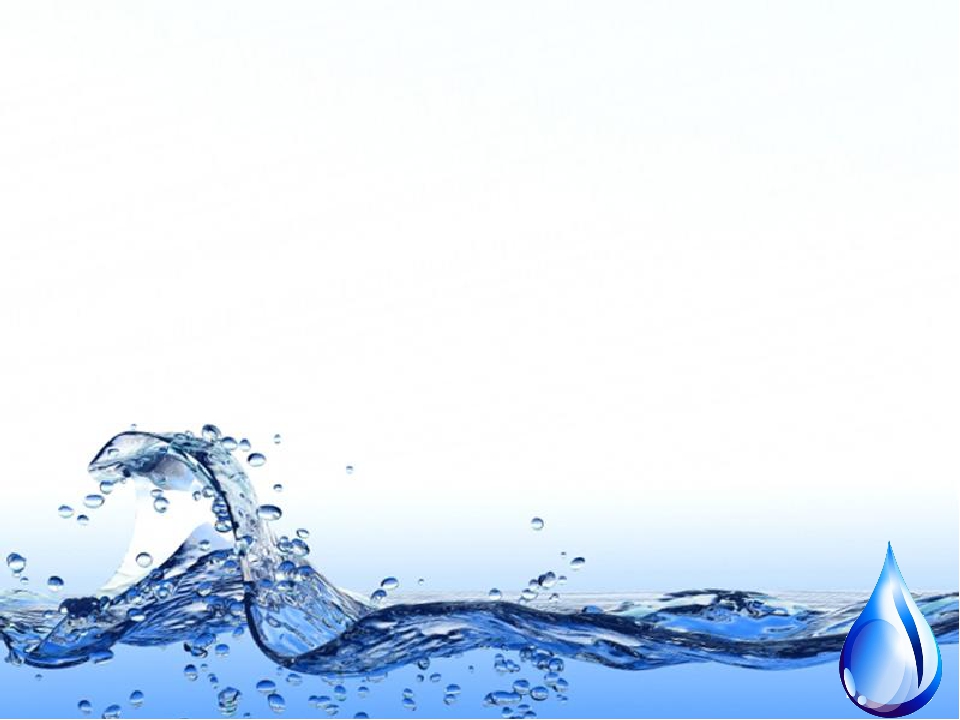 «Вода может принимать форму, замерзать, превращаясь в лёд»
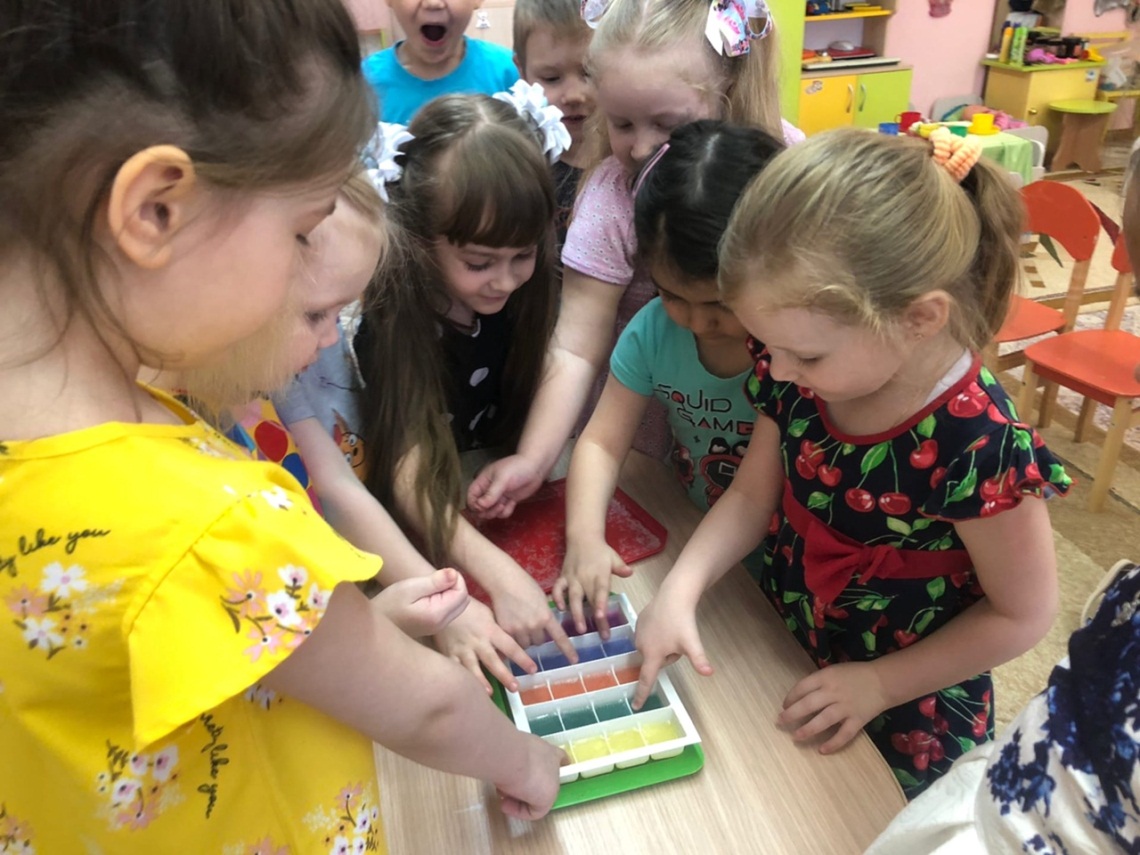 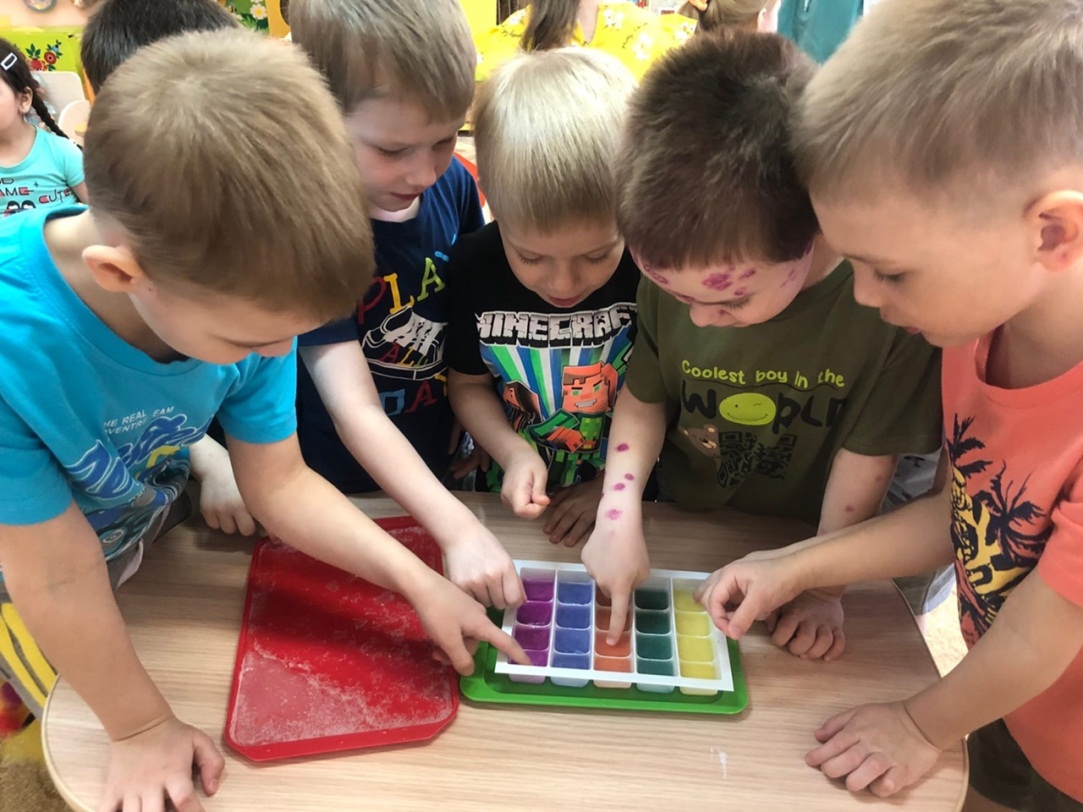 Задача: показать, что под воздействием низкой температуры, вода перешла из жидкого состояния в твёрдое
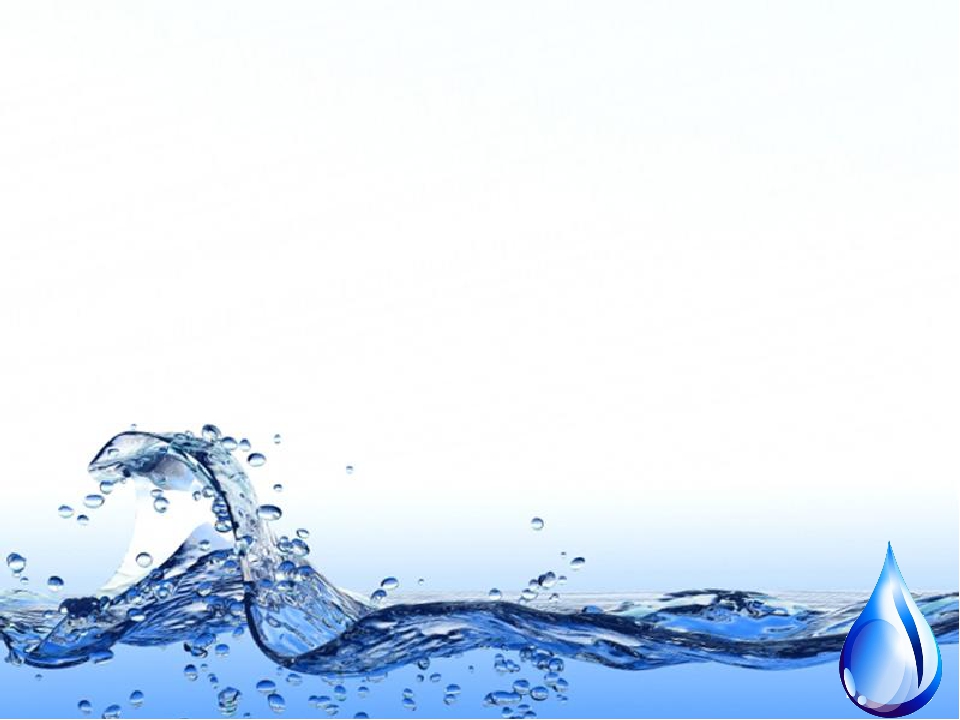 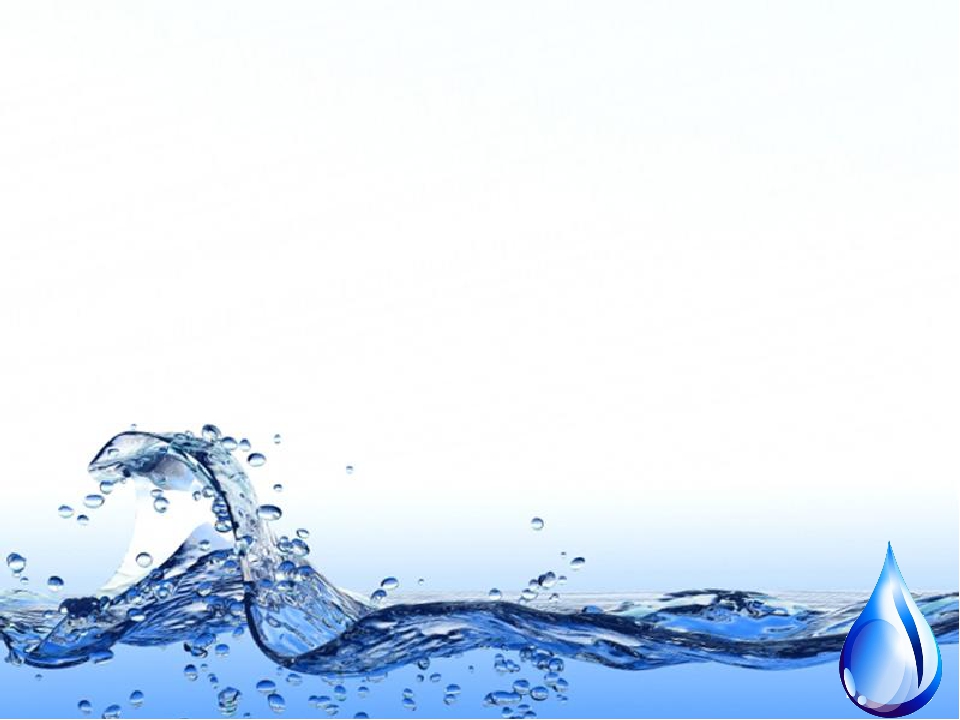 «Почему исчезает вода?»
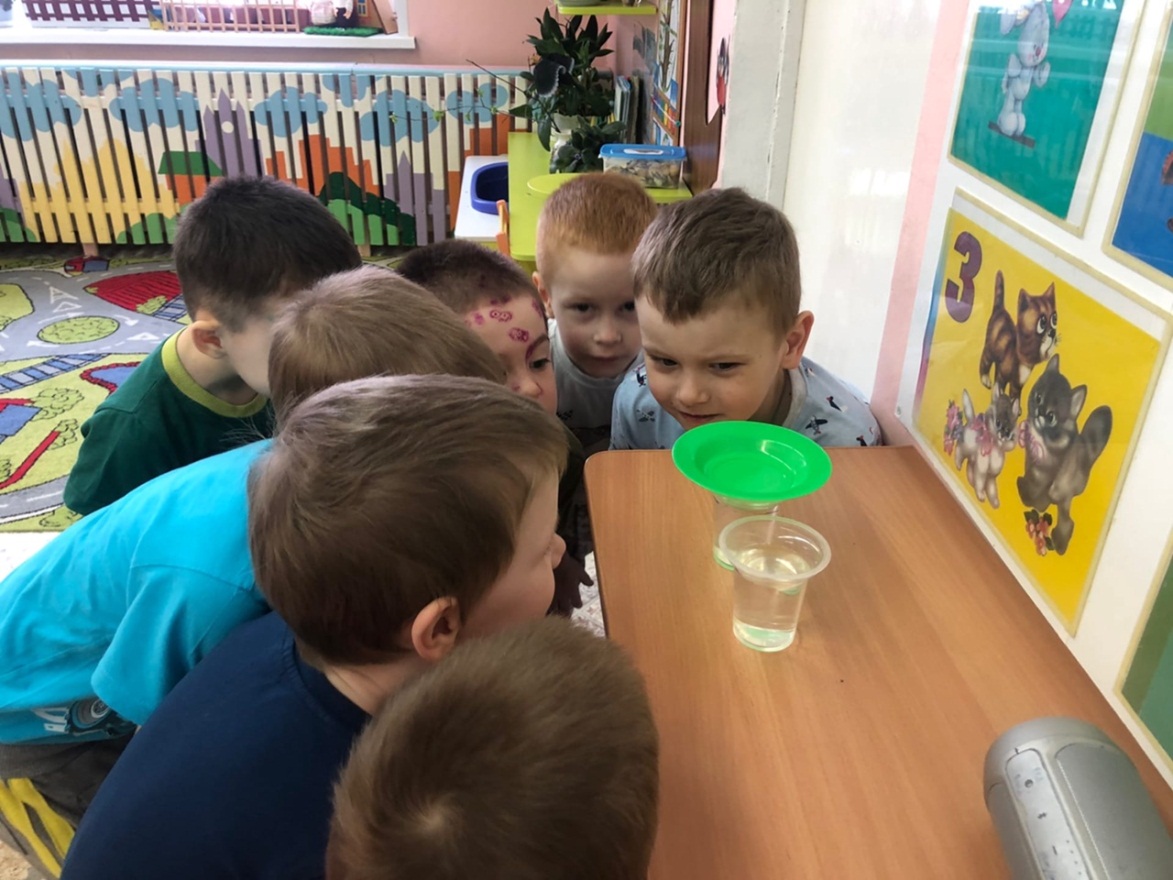 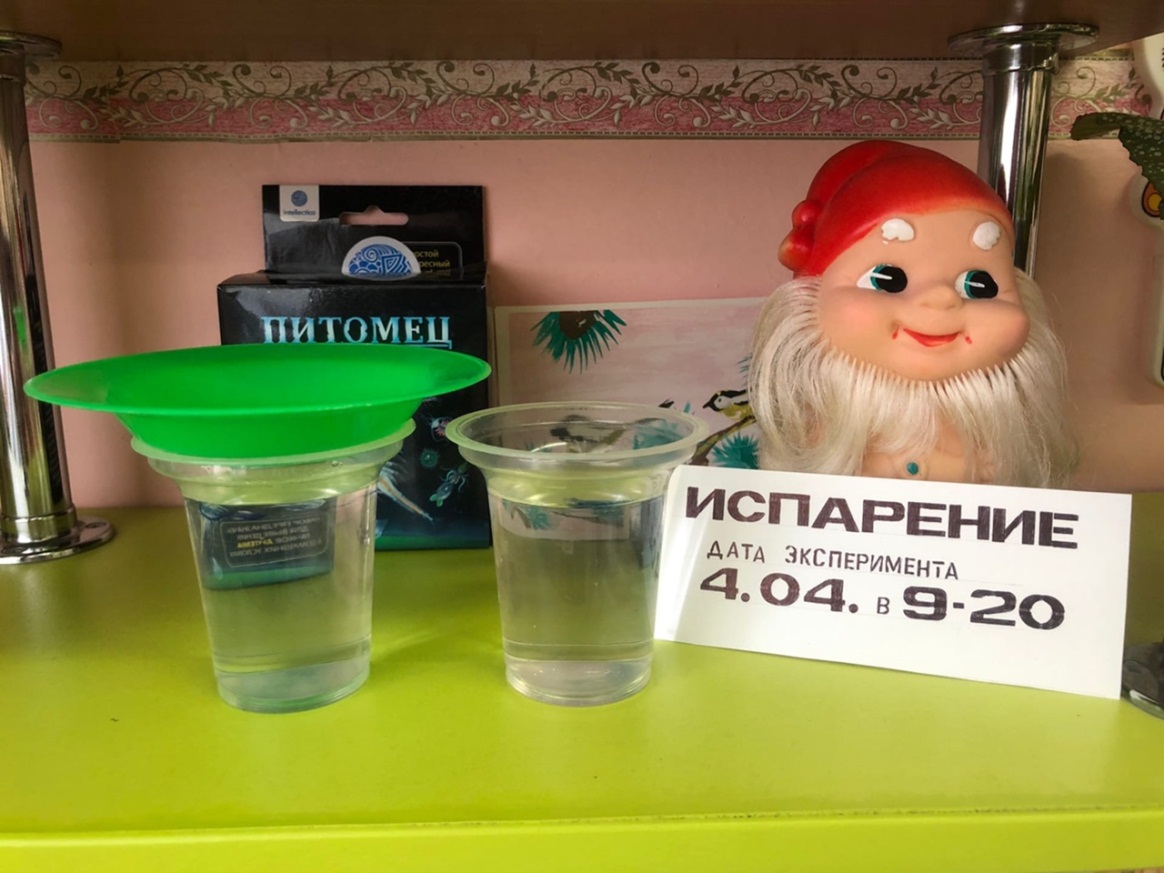 Цель: показать, как под воздействием воздуха испаряется вода.
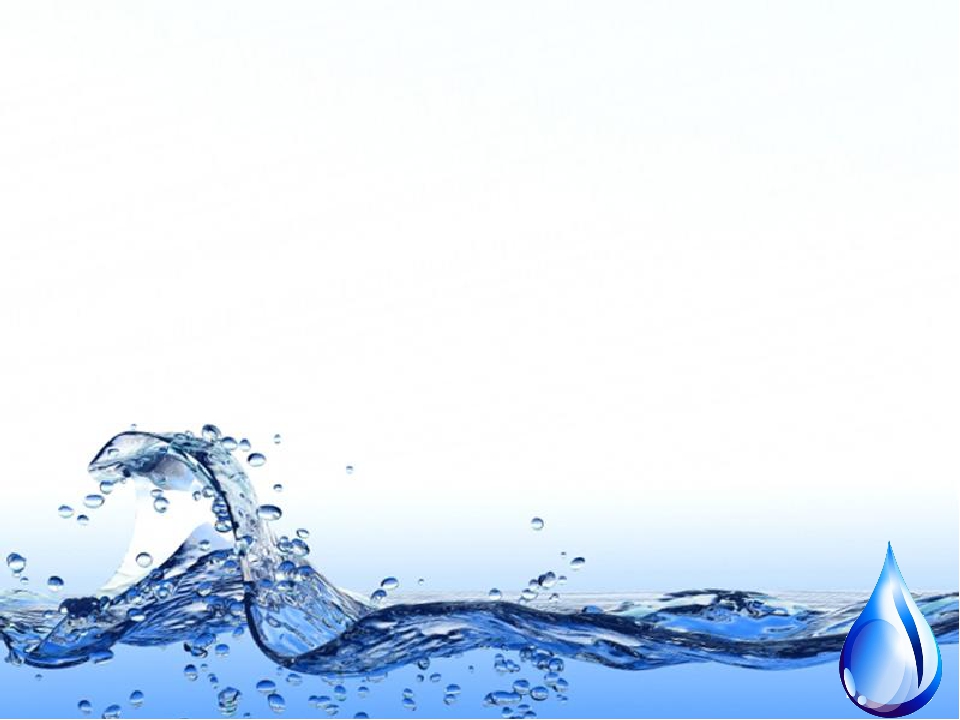 «Как вытолкнуть воду?»
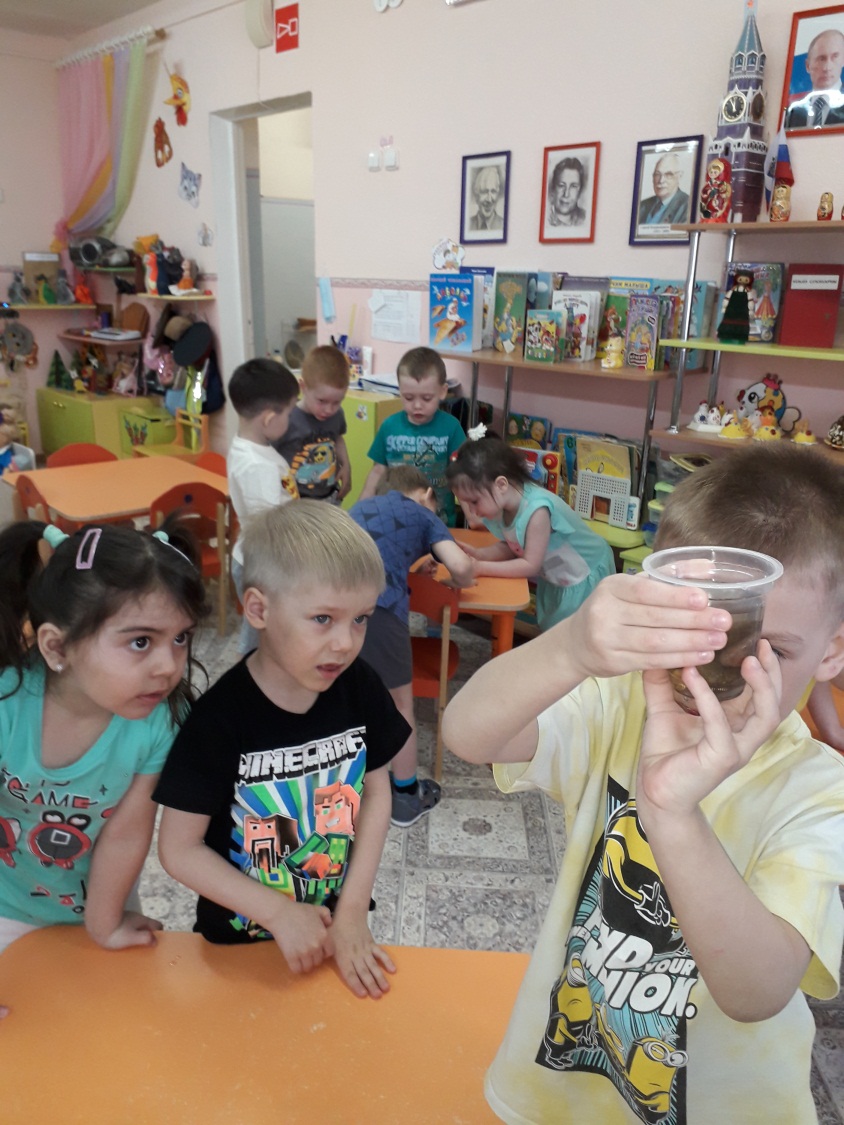 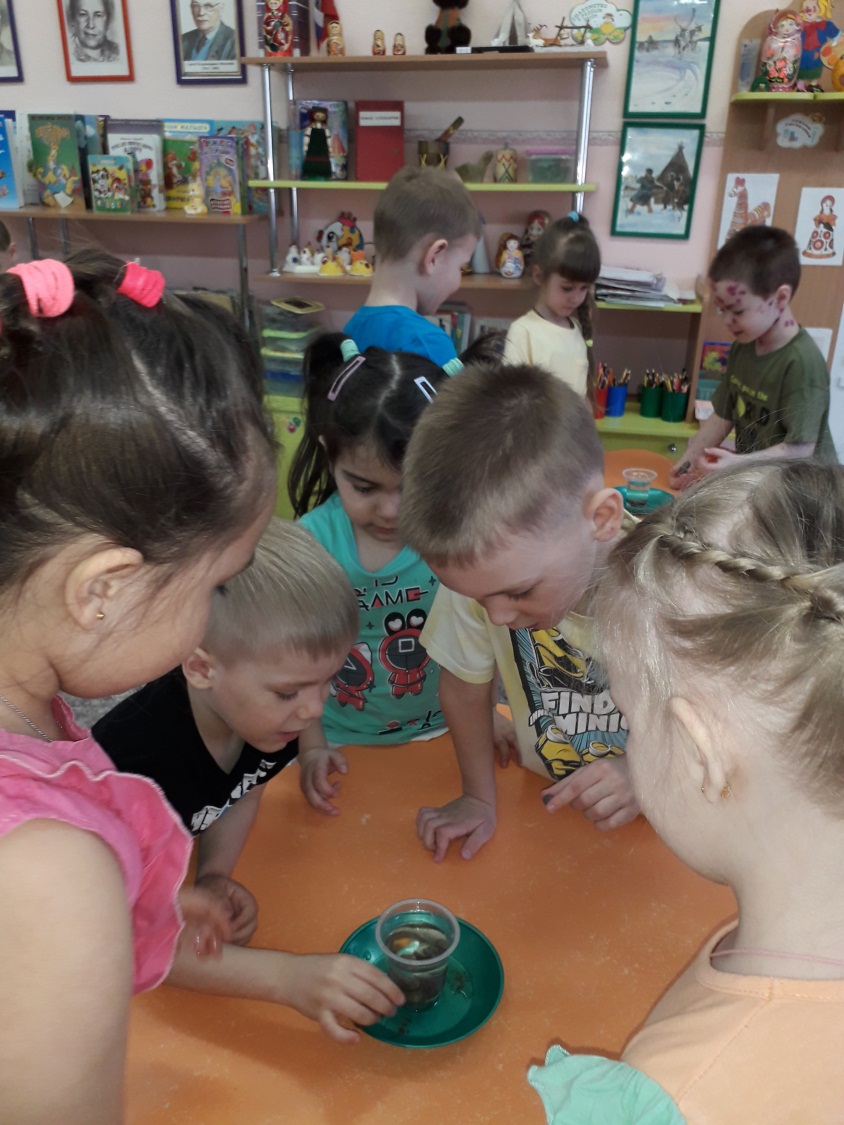 Цель: формировать представление о том, что уровень воды повышается, если в воду погружать предметы.
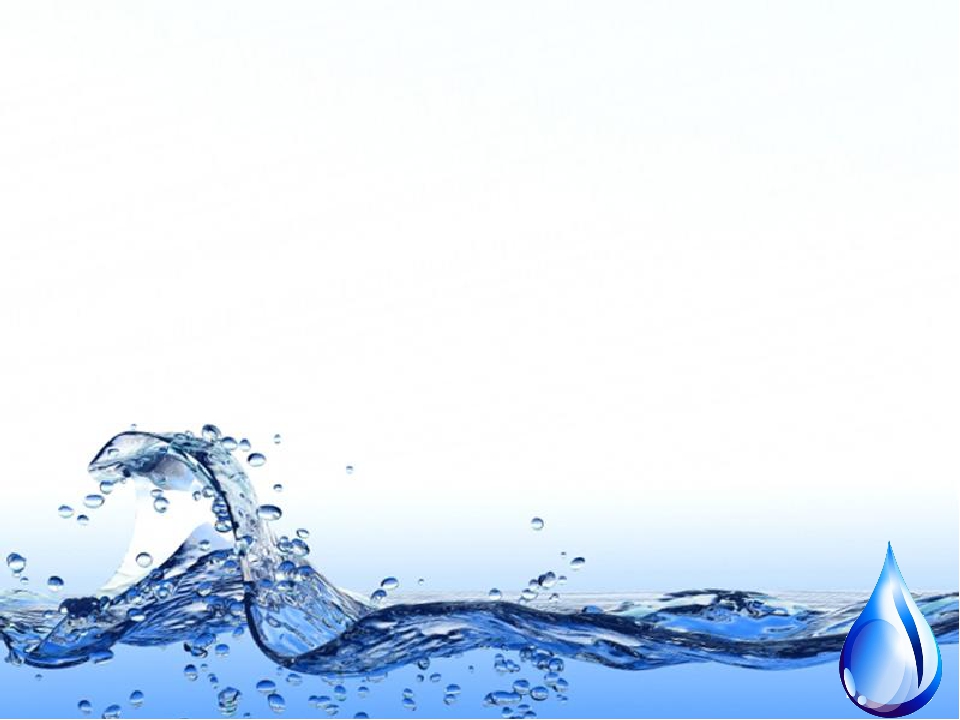 «Что такое пар?»                     «Можно ли пить талую воду?»
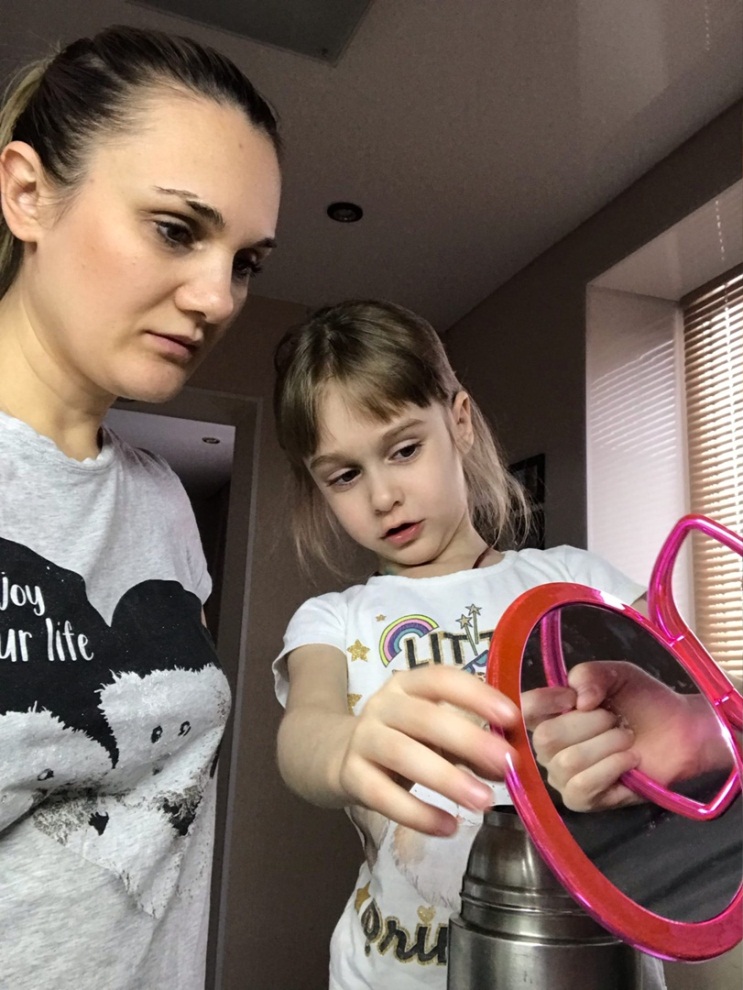 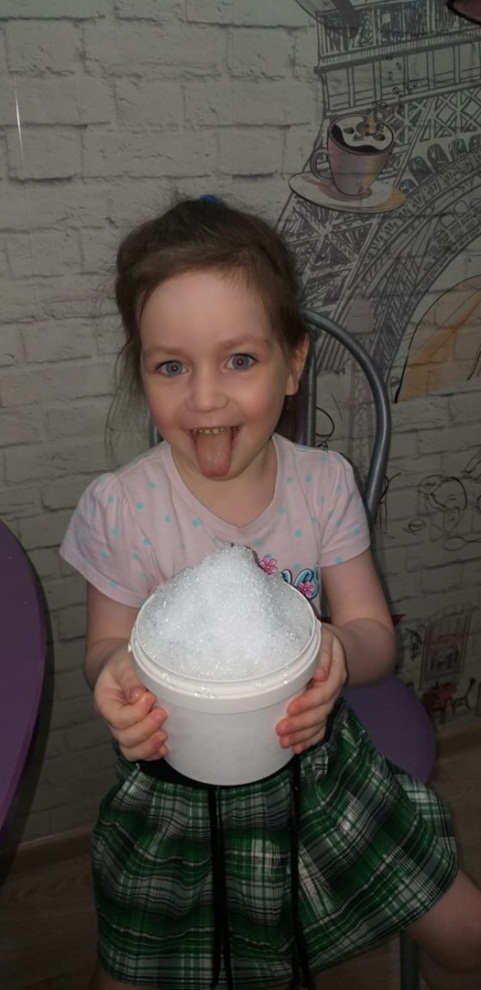 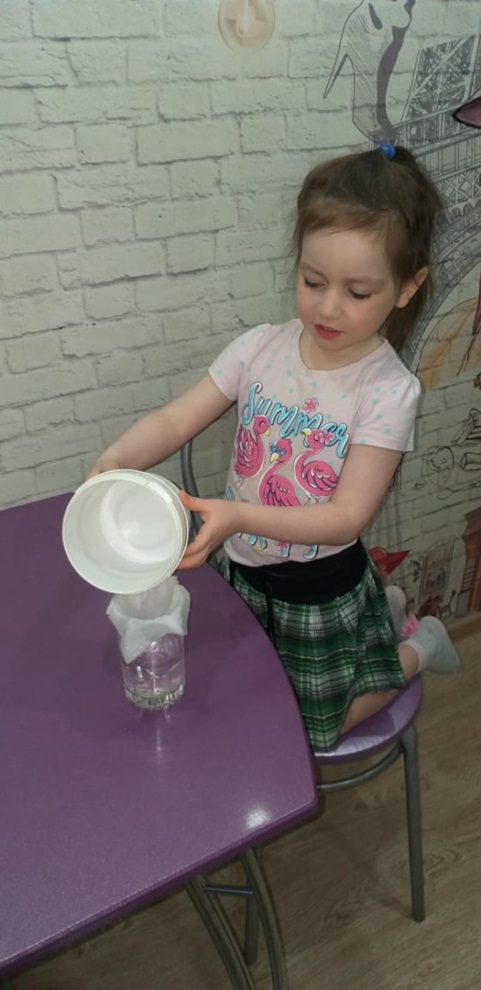 Задача: показать как образуется пар.      Задача: показать, что снег грязнее         Пар- это тоже вода                                    водопроводной воды.
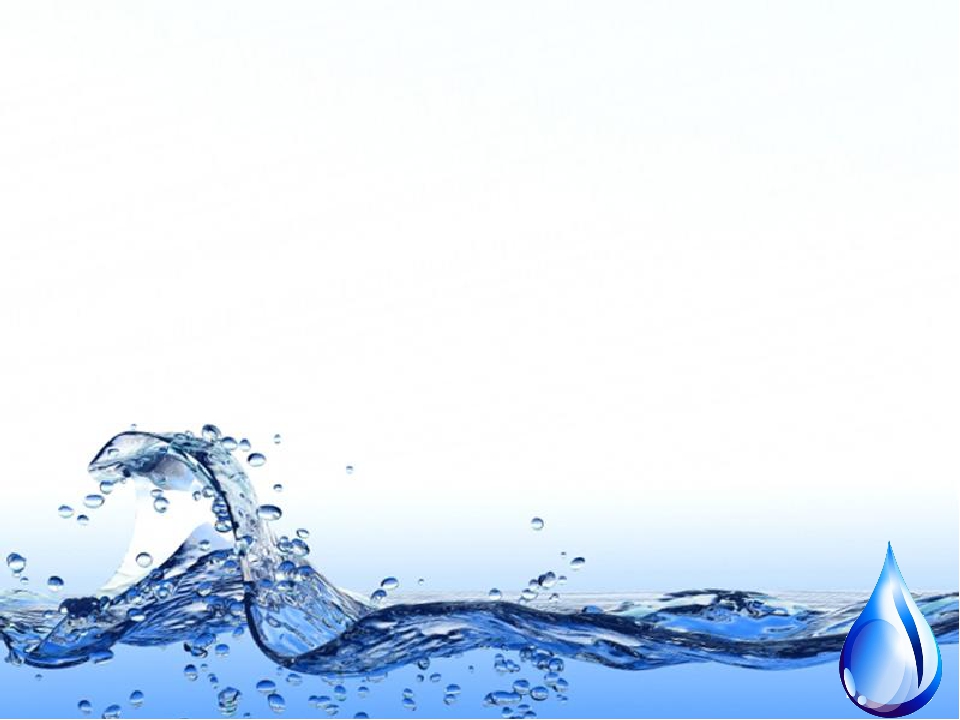 Чтение рассказа Л. Н. Толстого «Хотела галка пить»
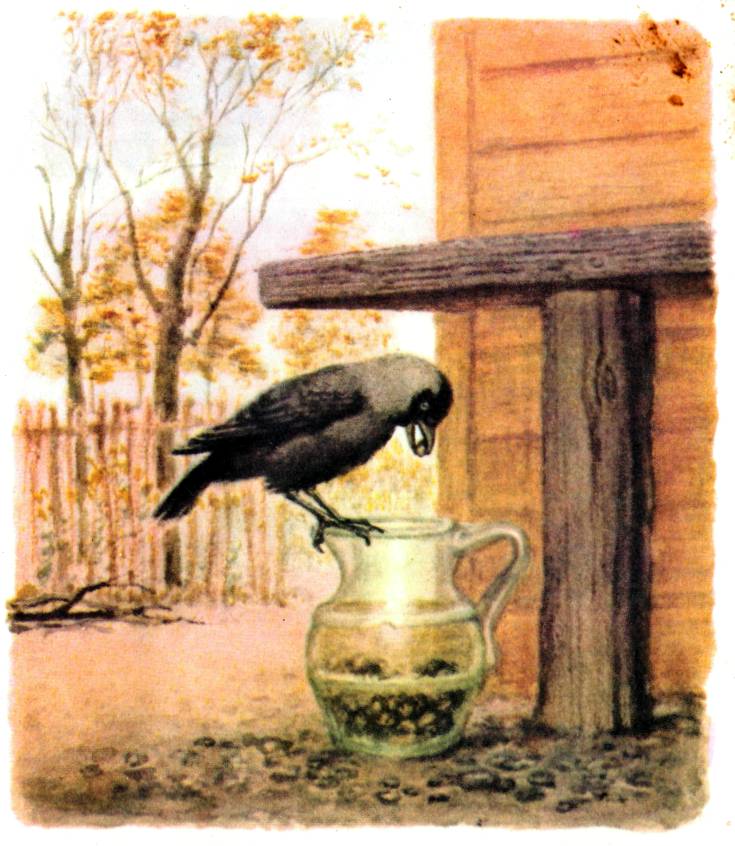 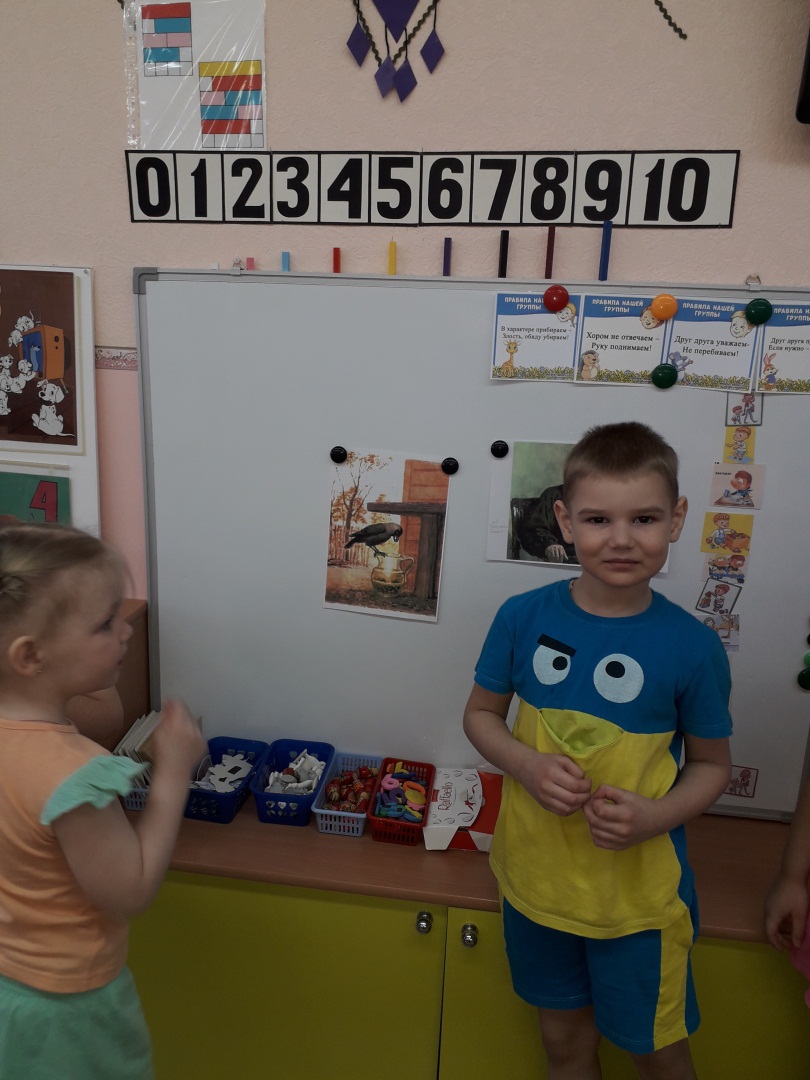 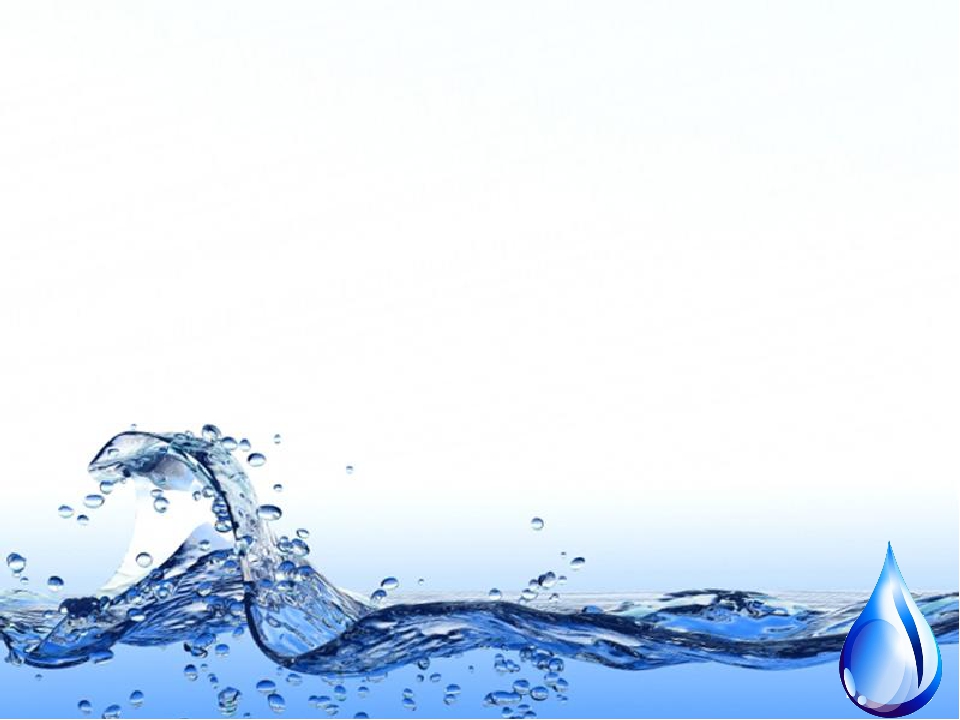 Инсценировка произведения А. Л. Барто «Девочка чумазая»
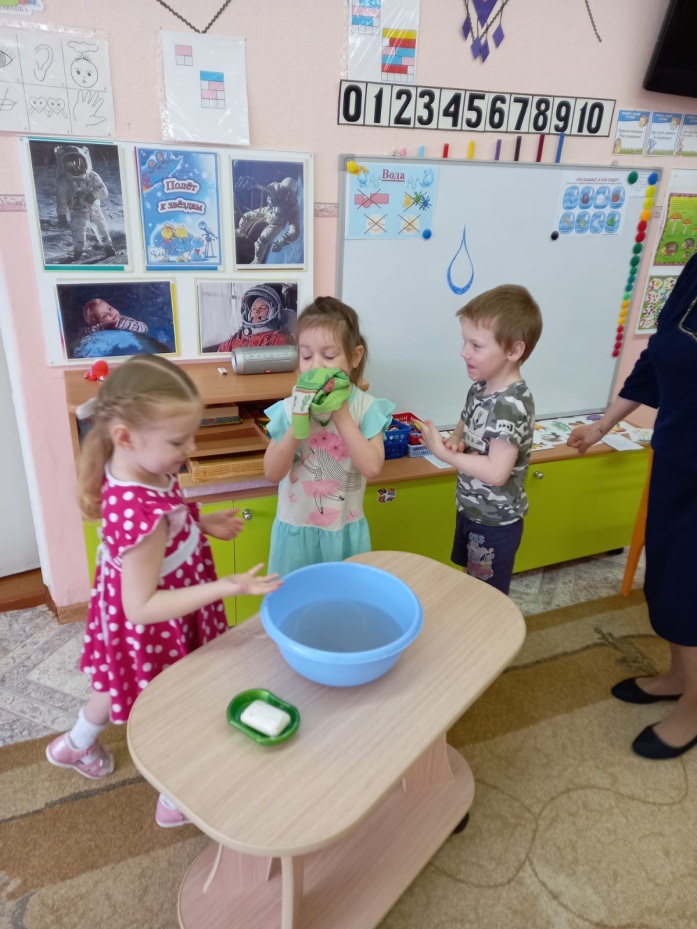 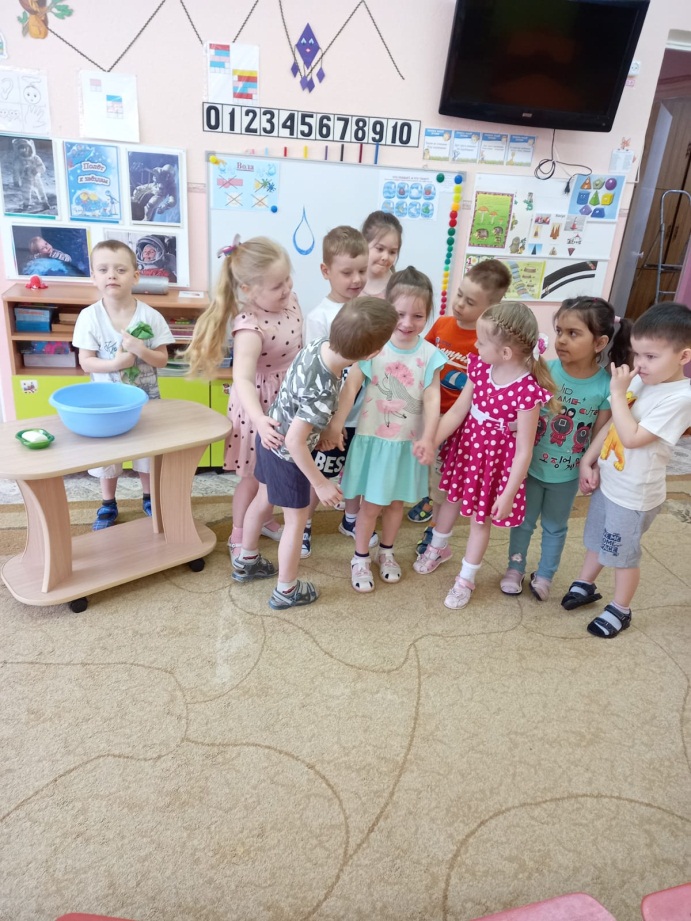 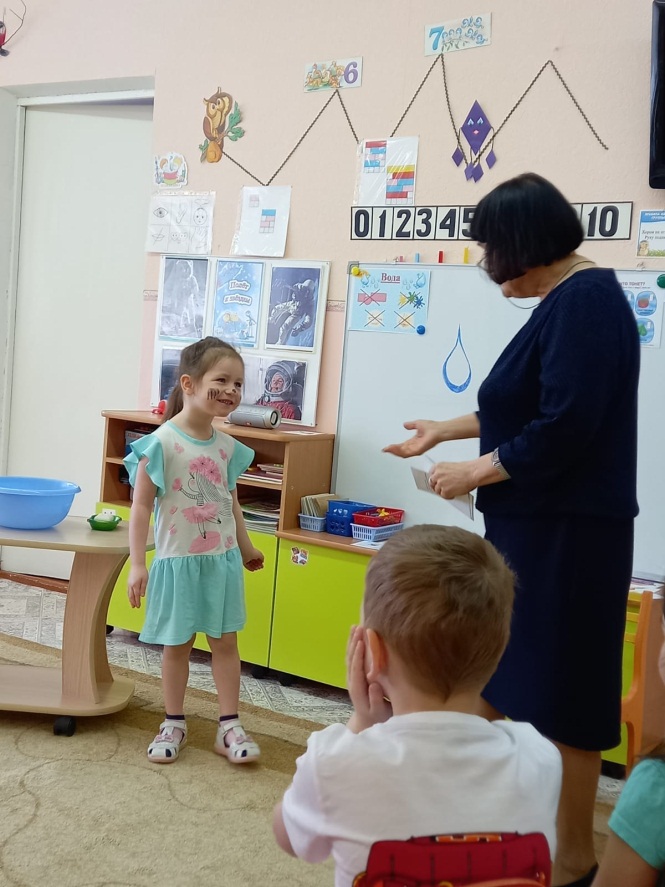 Беседа с детьми
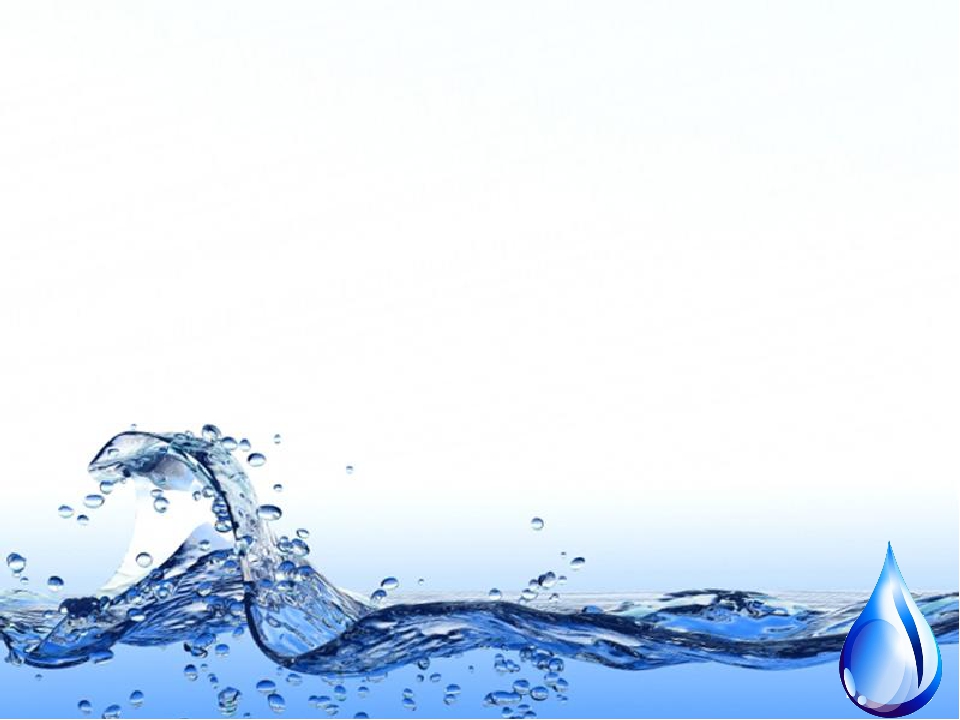 Чтение рассказов А. А. Рыжовой «Жила была речка» 
                                 и «Как люди реку обидели»
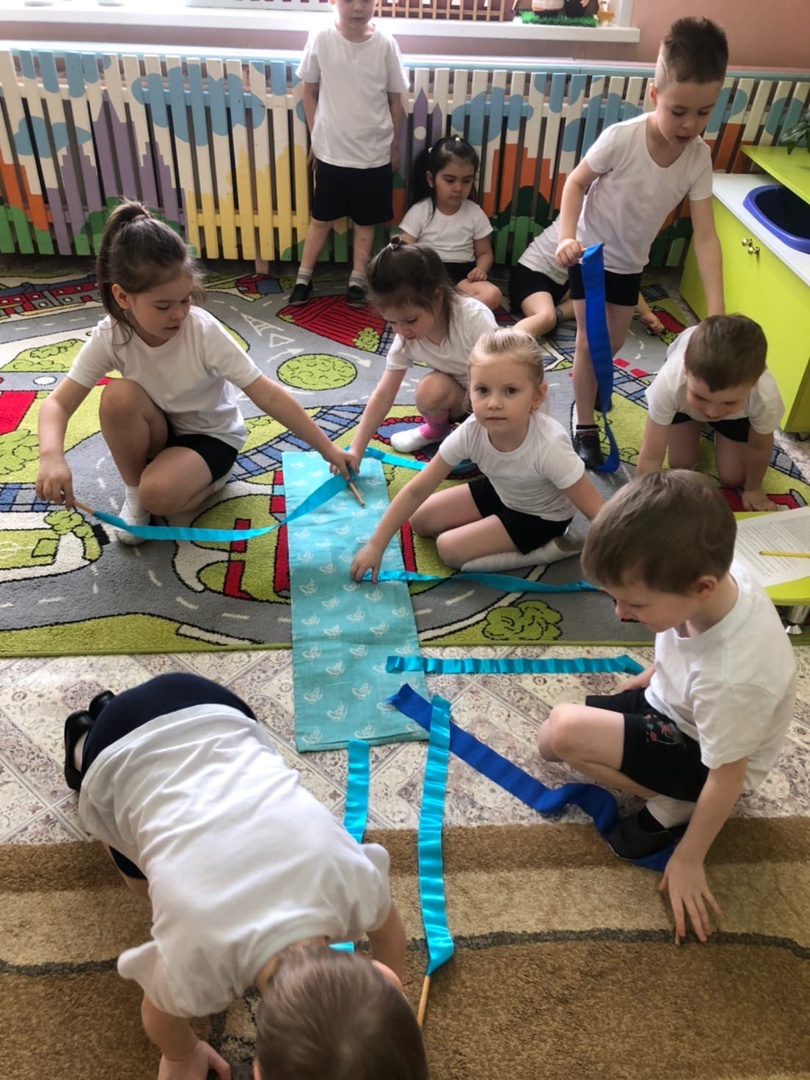 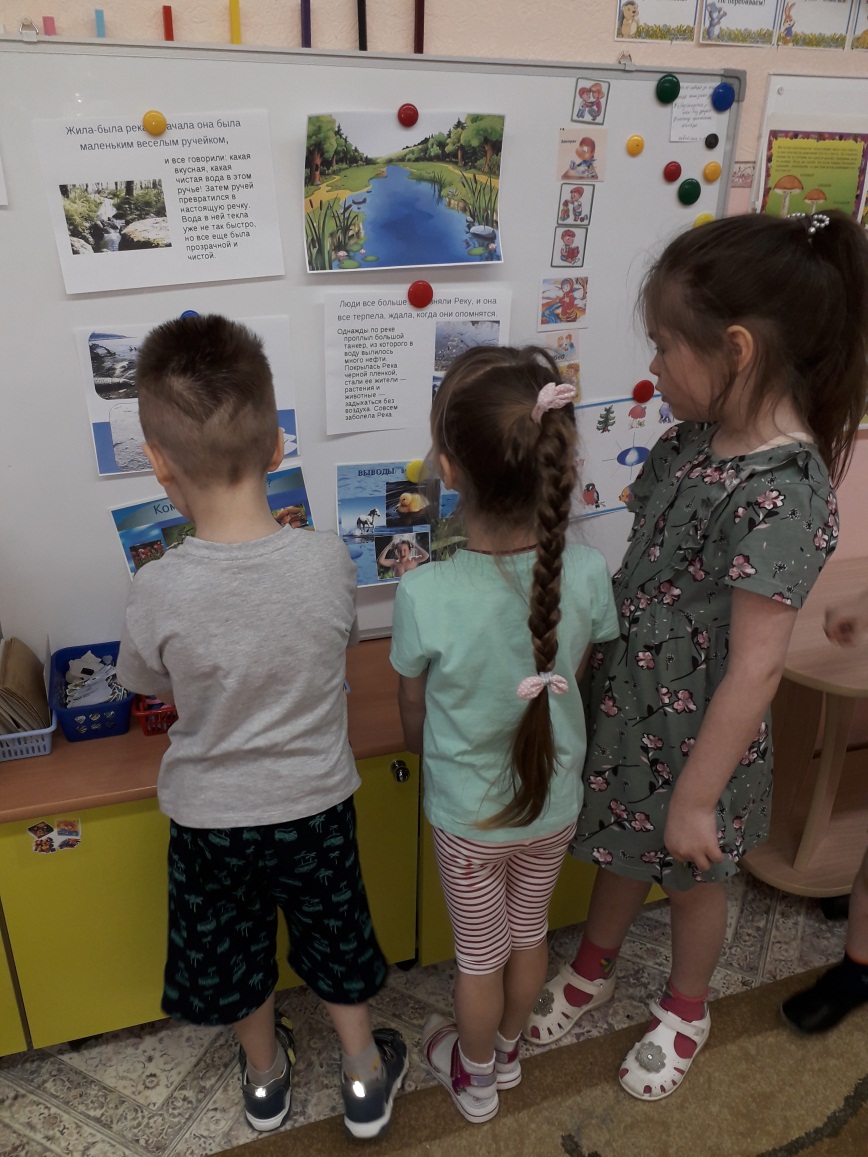 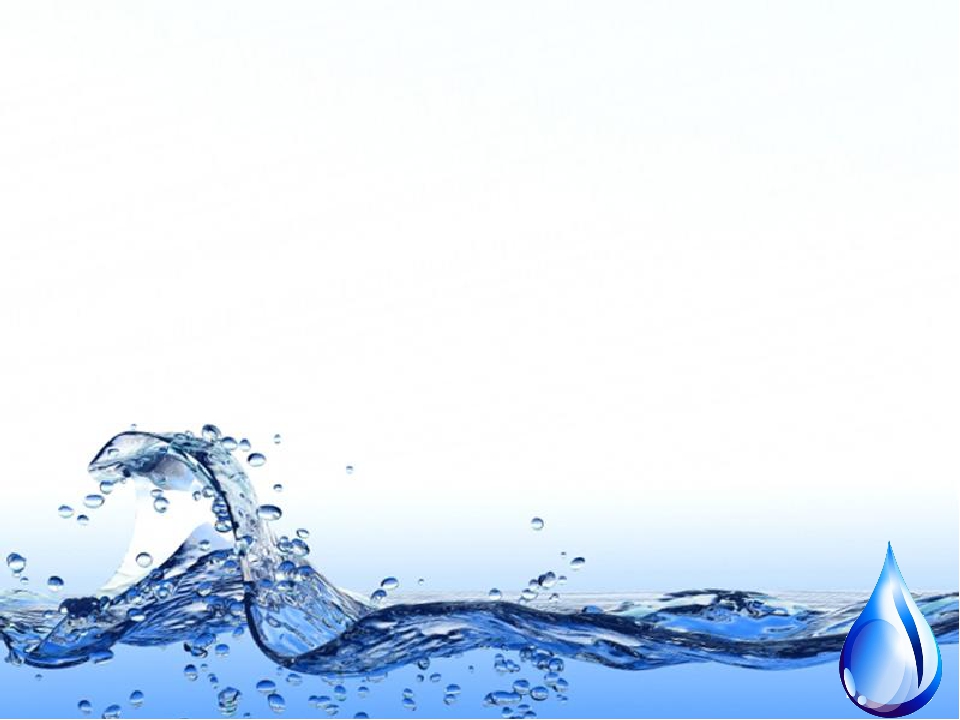 «Животворное свойство воды»
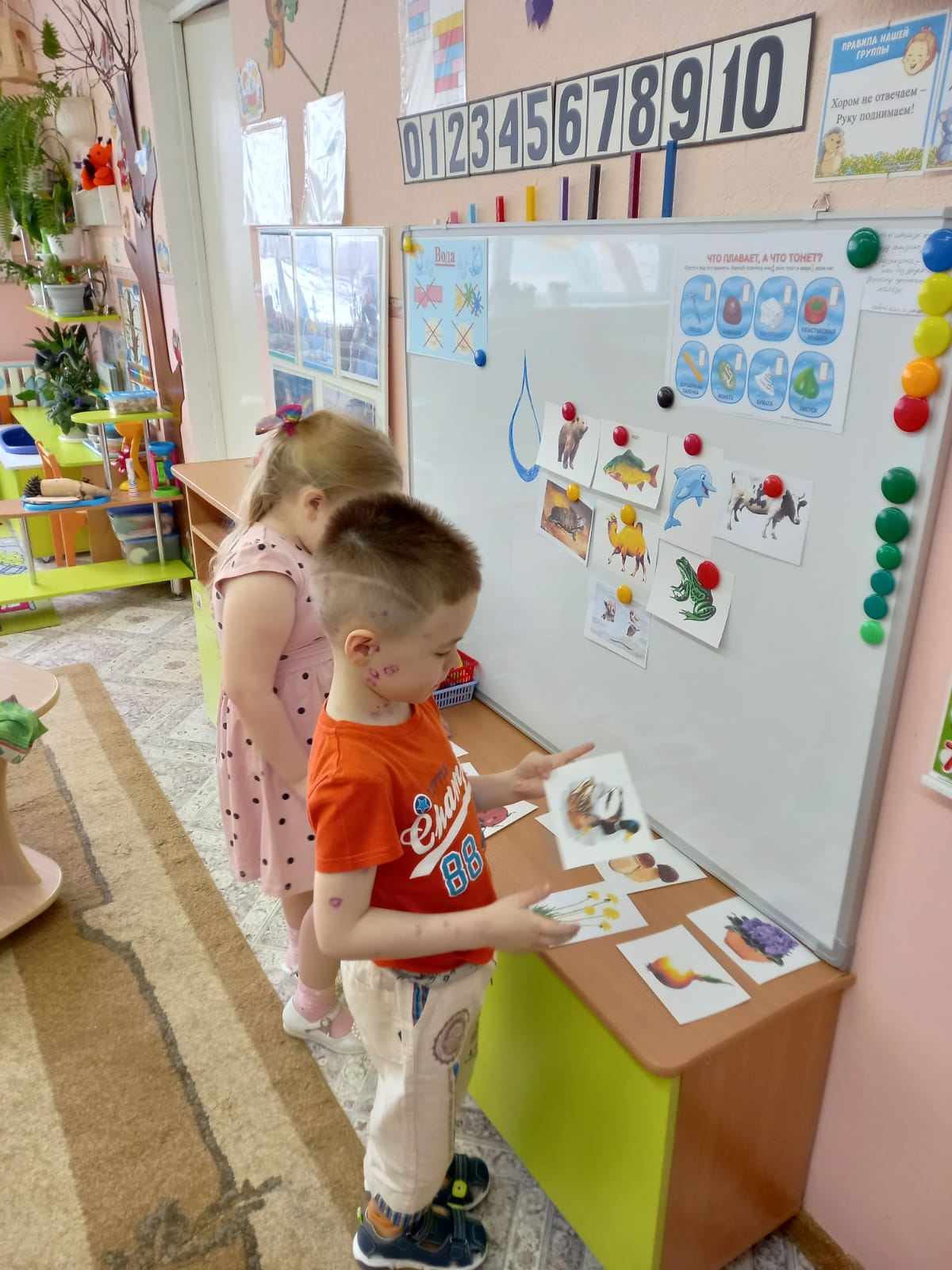 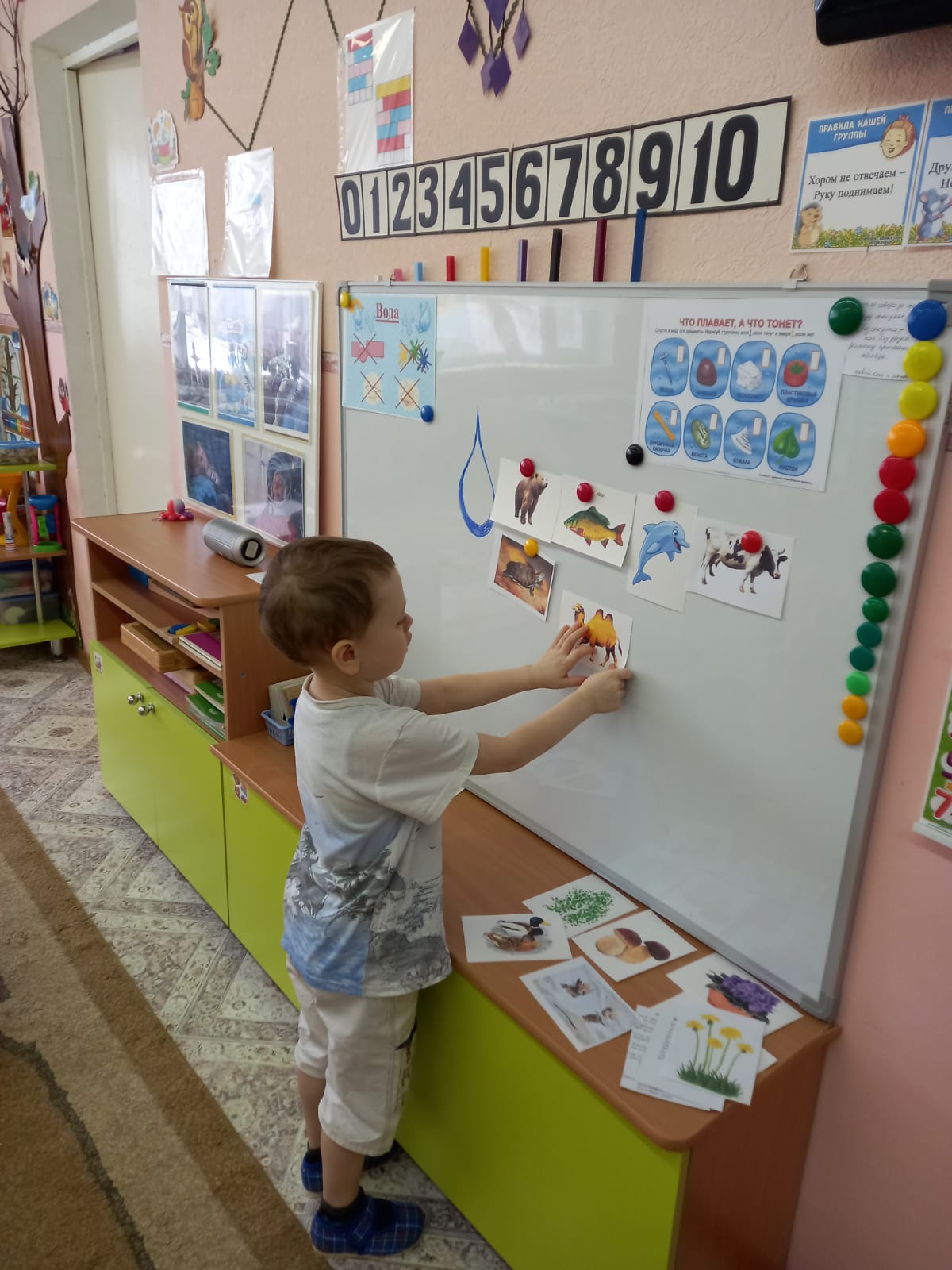 Задача: знать кому и зачем нужна вода 
(животным, птицам, растениям, людям).
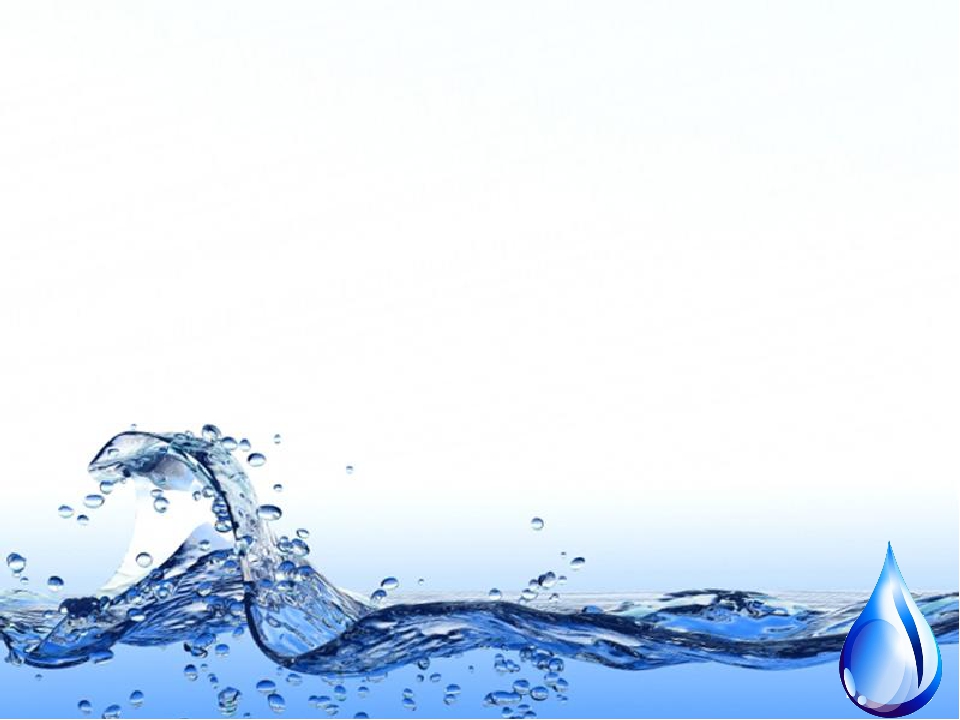 «Вода нужна растениям»
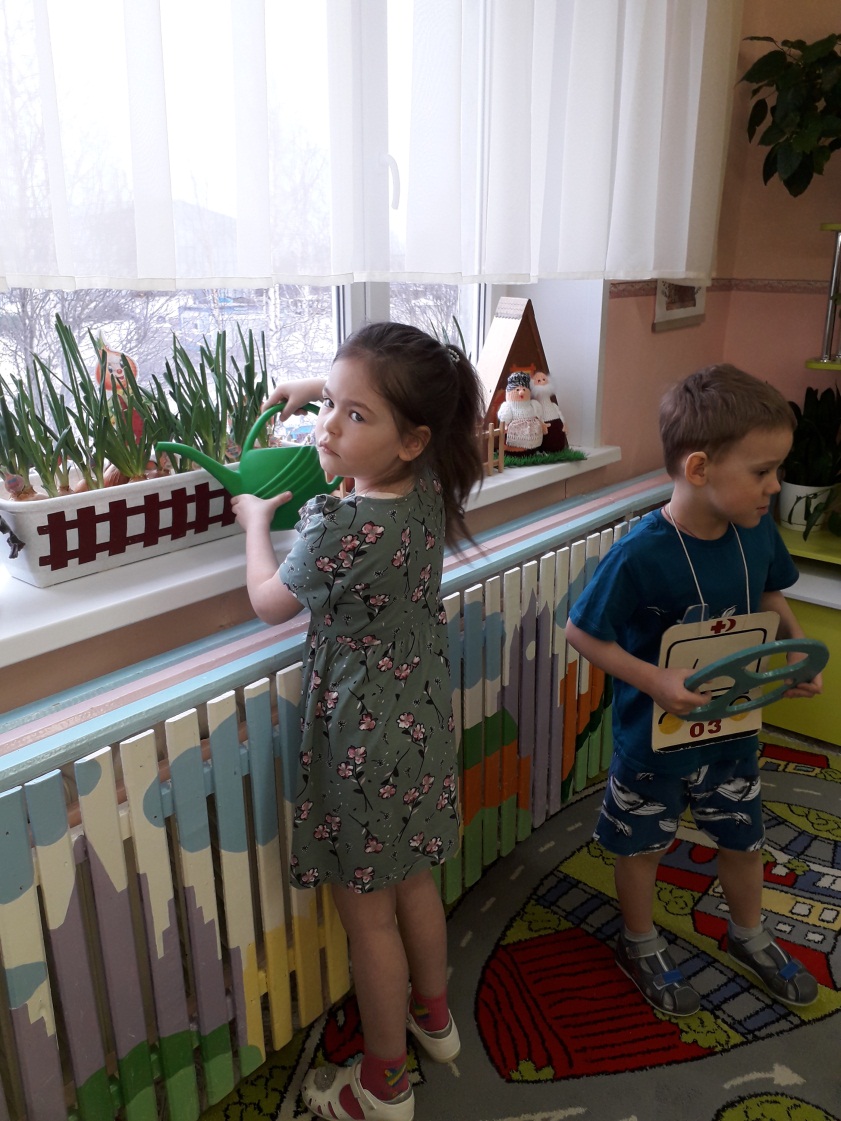 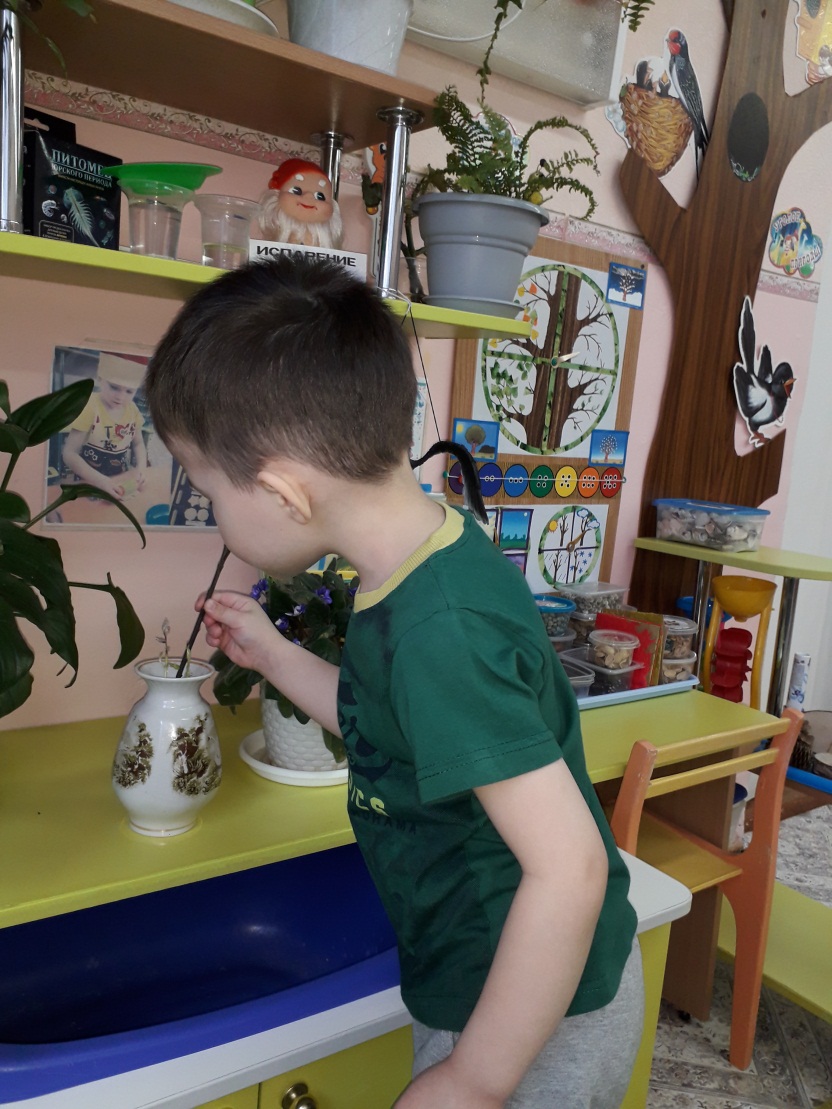 А у нашей ветки появились детки                            Наш огород
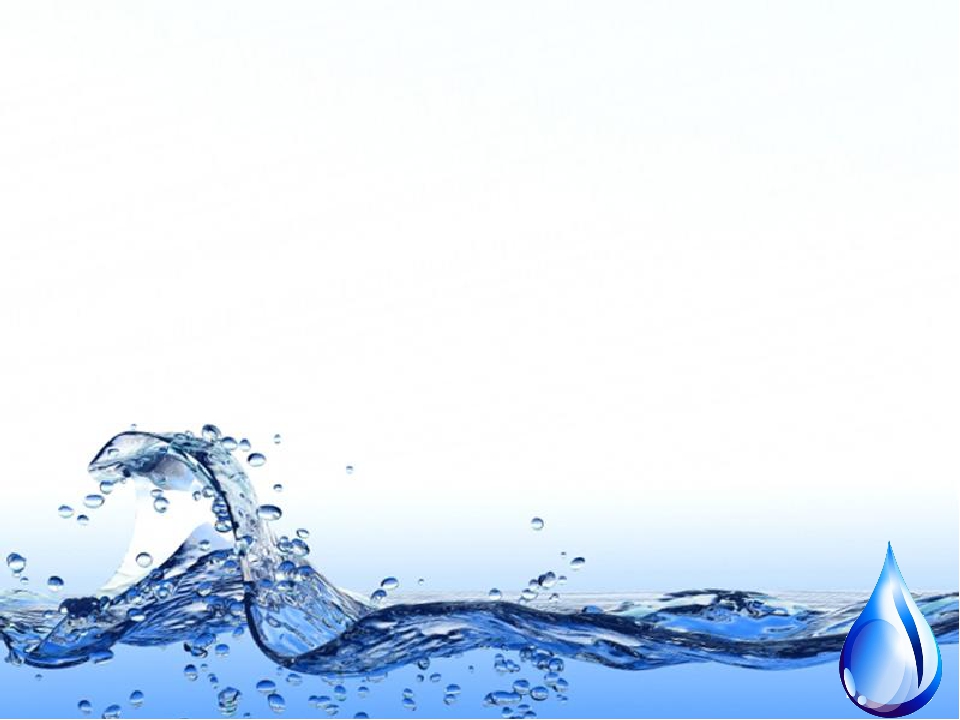 «Можем ли мы прожить без воды?»
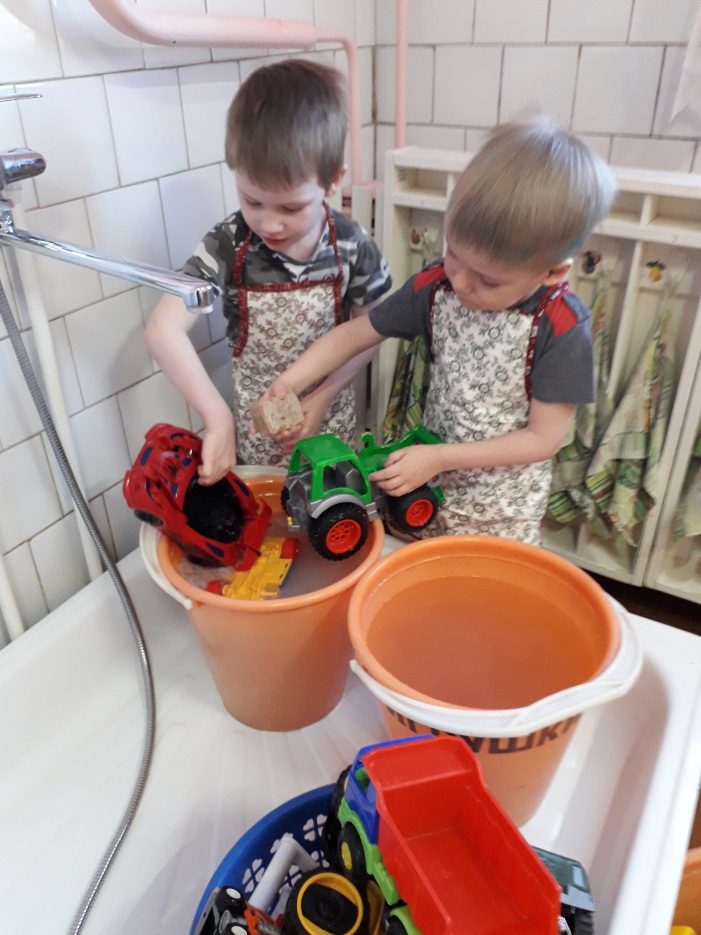 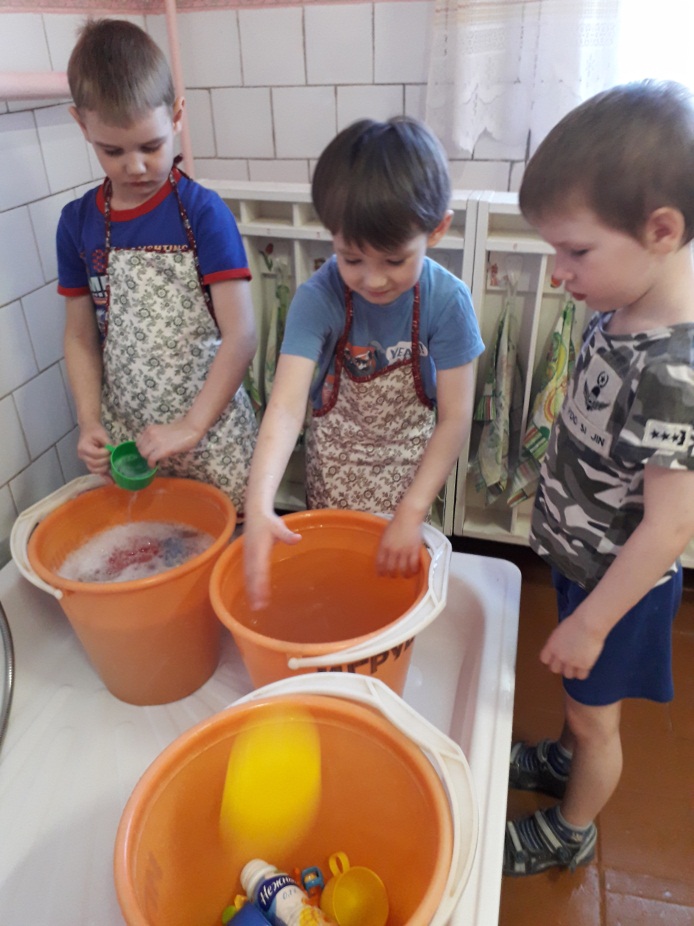 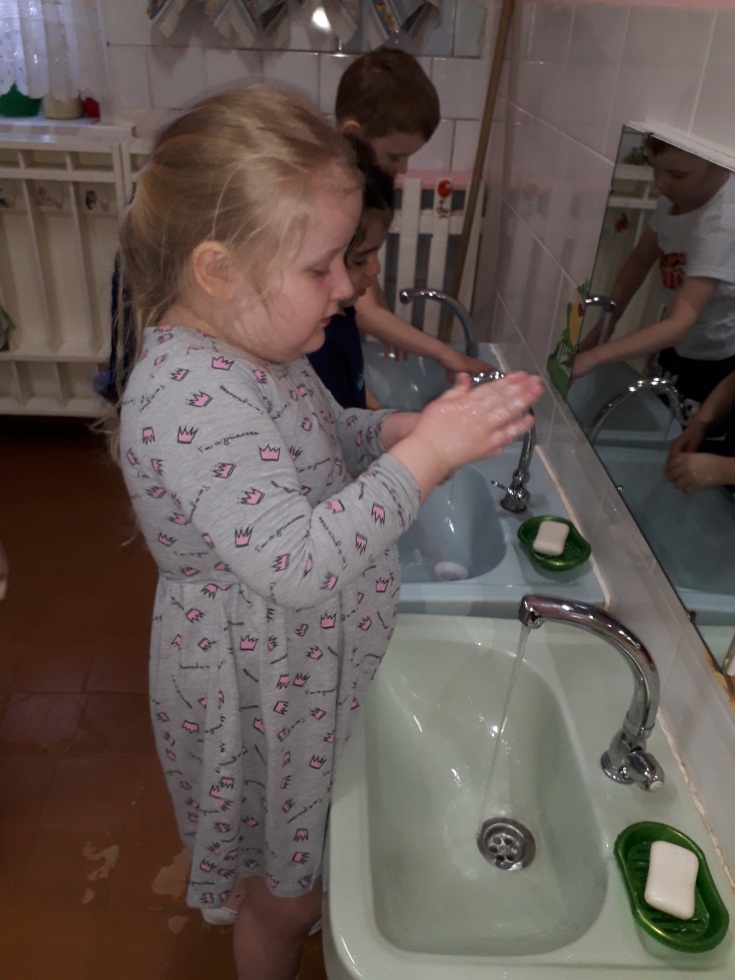 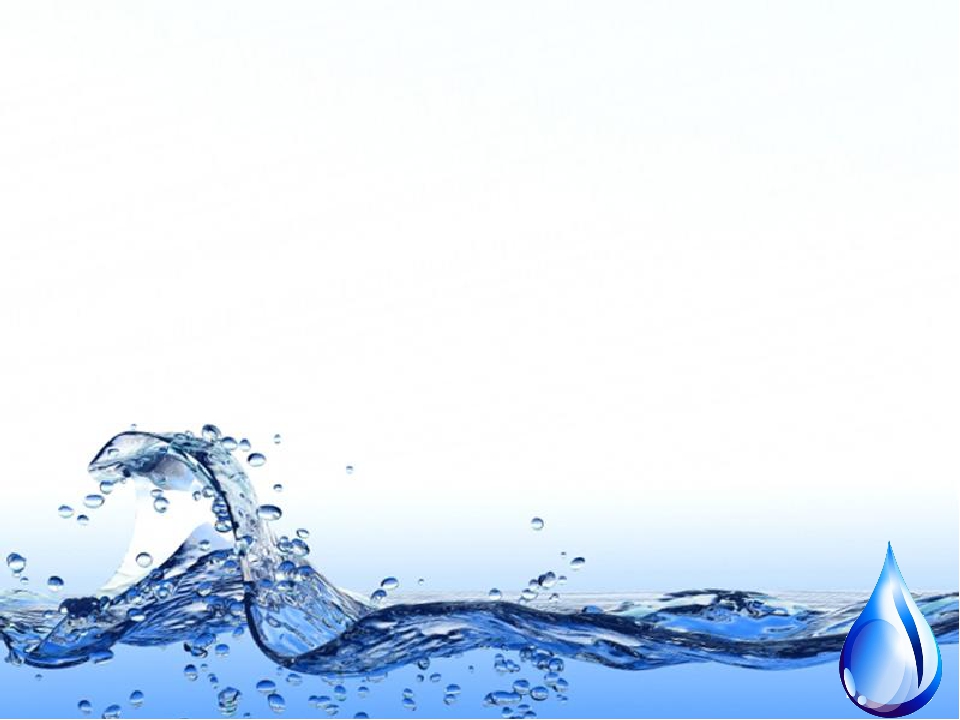 «Выращиваем рачков»
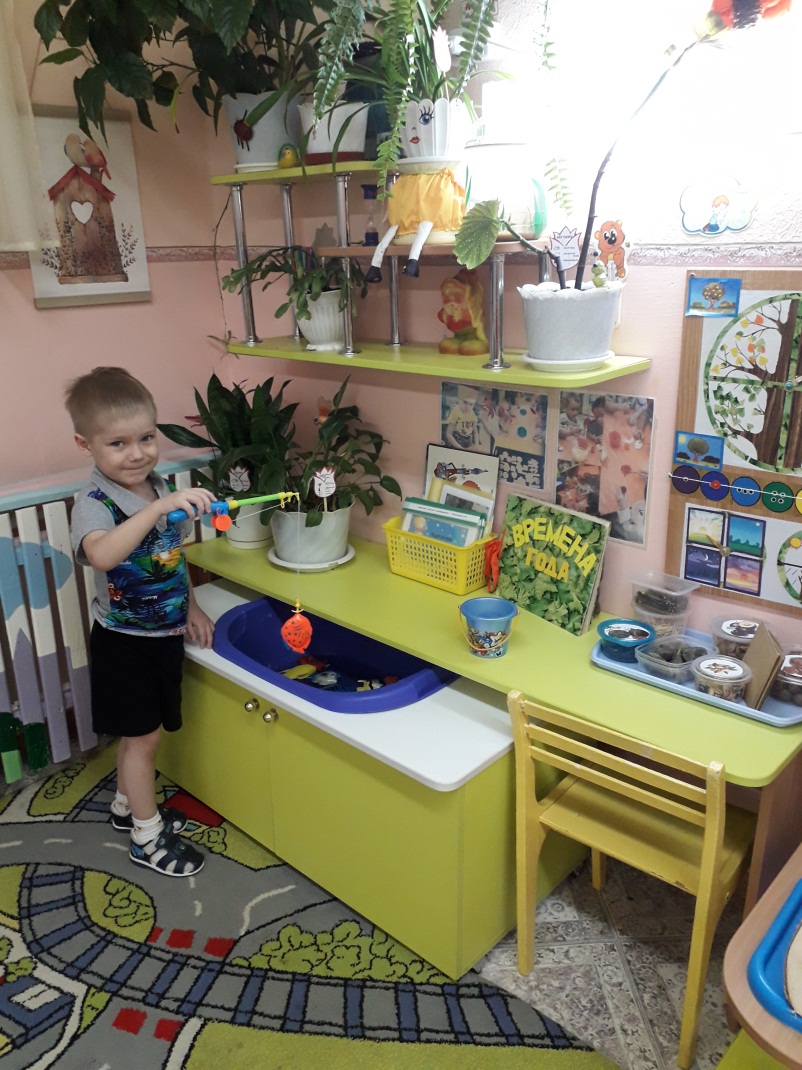 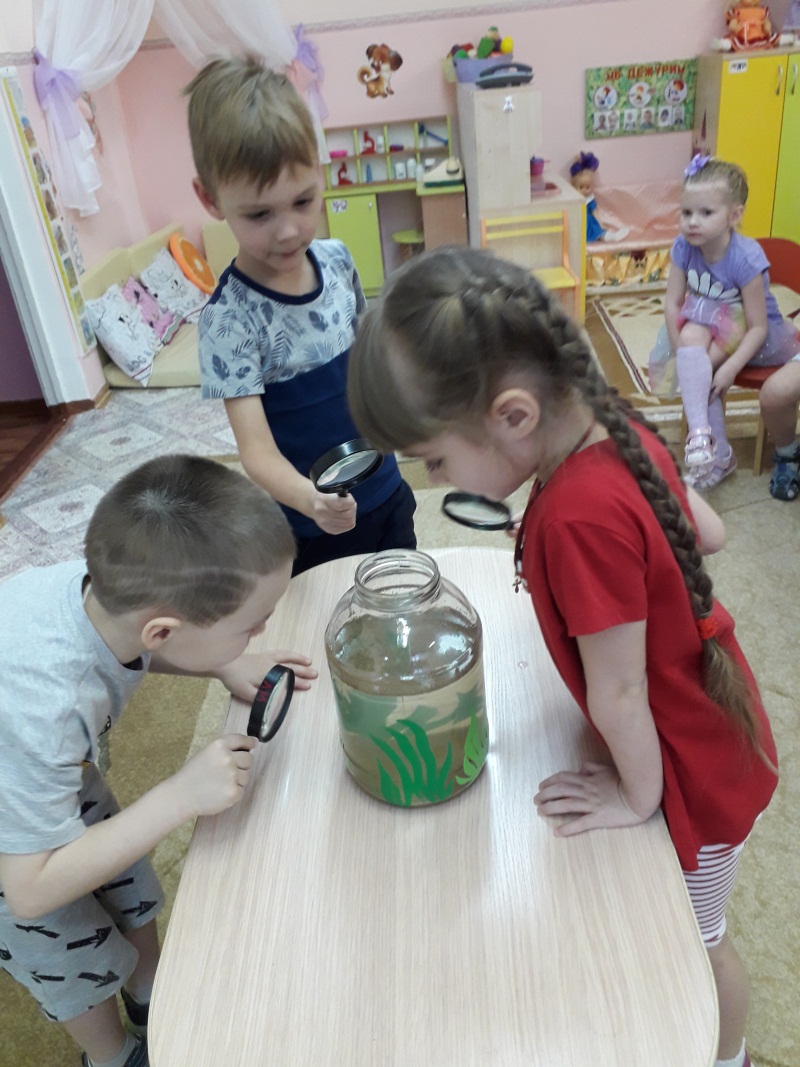 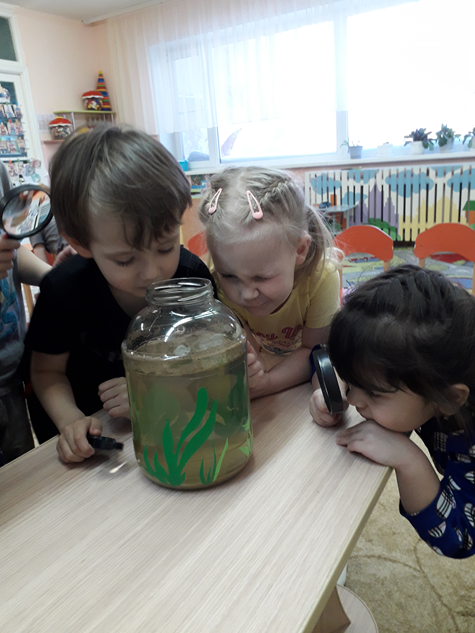 Игры с водой в     
       экологическом центре
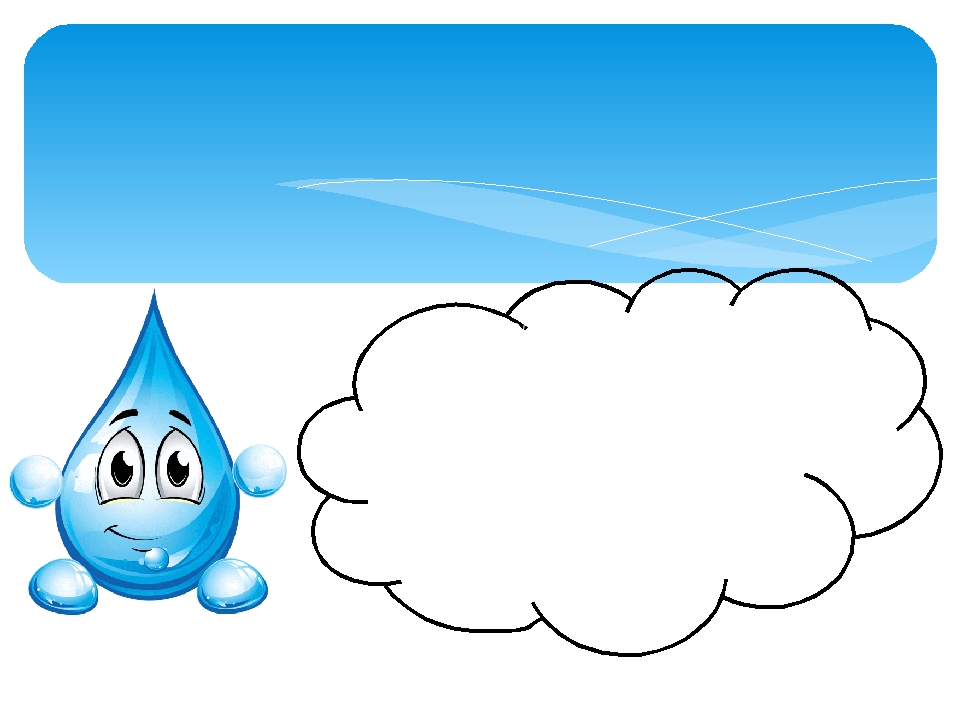 Воду нужно уважать!
Воду нужно уважать – 
        Это должен каждый знать!                           Совершенно не секрет-
        Без воды нам жизни нет!
                     Ни умыться, ни напиться,        И не сможем насладиться                   Ни природой, ни пейзажем
          Без воды угаснет каждый!
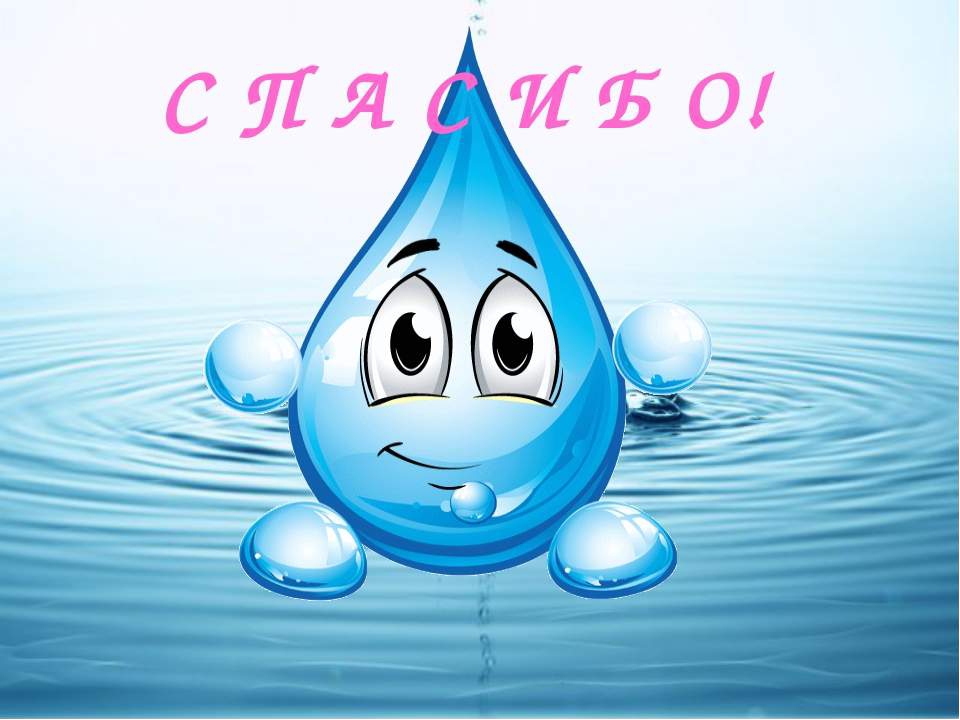